6. Teach-InJenaer Anwaltverein Befristung von Arbeitsverhältnissen
©Rechtsanwalt Dr. Joachim Holthausen
Fachanwalt für Arbeitsrecht
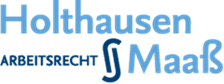 Befristungsrecht ist politisches Arbeitsrecht:
Befristung von ArbV ist komplex und stark fehlerbehaftet (rechtliche und tatsächliche Fallstricke, Zahl der Streitfälle vor den Arbeitsgerichten)
Fehler bei dem Abschluss befristeter Arbeitsverträge werden für den ArbG schnell sehr teuer (Die Rechtsfolge der Unwirksamkeit einer Befristung ist gemäß § 16 1 HS 1 TzBfG, dass ein unbefristetes ArbV entsteht, BAG 28.09.2016 – 7 AZR 128/14, entsprechend hohe Abfindungsbeträge bei Vergleich)
Die Befristung hat hohe arbeitsmarkt- und wirtschaftspolitische Bedeutung (Zahl der befristeten Arbeitsverhältnisse, „politisches Arbeitsrecht“)
Streit: unbürokratisches Instrument der Erprobung und Flexibilisierung  Aushöhlung des Kündigungsschutzes, „befristet Beschäftigten fehlt häufiger Sicherheit und Zufriedenheit“
Regel/Ausnahme: unbefristetes ArbV ist die politisch gewünschte Regelbeschäftigungsform, Befristung ist die Ausnahme und eine unerwünschte Beschäftigungsform
6. Teach-In Jenaer Anwaltverein 25.09.2020
2
Vorteile der Befristung:
Die Befristung schränkt den arbeitsrechtlichen Bestandsschutz ein, ermöglicht aber keine Umgehung des zwingenden Kündigungs-schutzes (!!!)
Bessere Planbarkeit eines vorübergehenden Beschäftigungsbedarfs
Prozessrisiken, die mit einer Kündigung des ArbV einhergehen, lassen sich durch eine wirksame (!!!), gut dokumentierte (Stichwort: belastbare Prognose) Befristung rechtssicher beherrschen
„Rechtssichere“ Beherrschung setzt zwingend Kenntnis der Rechtsprechung des BAG und der LAGs voraus (unser Thema)
6. Teach-In Jenaer Anwaltverein 25.09.2020
3
Grenzen der (sachgrundlosen) Befristung:
Vorbeschäftigungsverbot nach § 14 II Satz 2 TzBfG
Folge: Immer die Frage stellen, ob bereits ein ArbV zum ArbG bestand? Unterbleibt die Frage im Beratungsgespräch haben wir bei tatsächlicher Vorbeschäftigung einen Haftungsfall
Institutioneller Rechtsmissbrauch = die Ausnutzung der durch das TzBfG eingeräumten Gestaltungsmöglichkeiten kann rechtsmissbräuchlich sein = kurz und in einfachen Worten: „Man darf es nicht übertreiben!“
„Wann man es übertreibt“, sagen einem der Siebte Senat des BAG und das BVerfG, wenn es der Siebte Senat übertreibt, vgl. BVerfG 06.06.2018 – 1 BvL 7/14, Im Befristungsrecht haben wir es in besonders starker Ausprägung mit Richterrecht zu tun
„Befristungsketten“ erfordern umfassende und sorgfältige Prüfung sowohl bei sachgrundloser als auch bei Sachgrundbefristung
Dasselbe gilt für „innovative Gestaltungen“ und Umgehungsgeschäfte, wie die Zwischenschaltung eines Strohmanns, vgl. BAG 15.05.2013 – 7 AZR 525/11
6. Teach-In Jenaer Anwaltverein 25.09.2020
4
Wann macht es keinen Sinn Befristungen zu vereinbaren:
Grunderkenntnis: Jede Befristung ist gemäß § 14 TzBfG zu überprüfen
Der Gesetzgeber hat die früher richterrechtlich erfolgte Ankoppelung der Befristungskontrolle an das KSchG abgelöst
Auch früher wegen fehlender Umgehung des KSchG kontrollfreie befristete ArbV unterliegen heute der Befristungskontrolle
Auch in Kleinbetrieben und bei AN in den ersten sechs Beschäftigungsmonaten bedürfen Befristungen eines sachlichen Grundes, wenn nicht Ausnahmen nach § 14 II oder III TzBfG gegeben sind, vgl. BAG 06.11.2003 – 2 AZR 690/02
Deshalb gilt im Befristungsrecht nicht: „Viel hilft viel!“
6. Teach-In Jenaer Anwaltverein 25.09.2020
5
Erscheinungsformen befristeter Arbeitsverträge:
Zeitbezogene Befristung
 „6 Monate oder 1 Jahr“
Endzeitpunkt = „bis zum 31.12.2021“
Ende: § 15 I TzBfG = Zeitpunkt, ohne dass es einer Kündigung bedarf
Zweckbezogene Befristung
Urlaubsvertretung
Krankheitsvertretung
Schwangerschaftsvertretung
Prozessbeschäftigung
Ende: 15 II TzBfG = Zweckerreichung, frühestens jedoch 2 Wochen nach der schriftlichen Unterrichtung des AN durch den ArbG über den Zeitpunkt der Zweckerreichung
6. Teach-In Jenaer Anwaltverein 25.09.2020
6
Erscheinungsformen befristeter Arbeitsverträge:
Vorsicht bei Zweckbefristung
Zweckbefristung erfordert unmissverständliche Einigung darüber, dass das ArbV bei Zweckerreichung enden soll
Die Einigung muss schriftlich vereinbart werden, § 14 IV TzBfG
Der die Zweckbefristung tragende Grund muss im Arbeitsvertrag angegeben sein
Zweckbefristung bedarf einer zuverlässigen Prognose hinsichtlich der Zweckerreichung
Vgl. BAG 15.05.2012 – 7 AZR 35/11 und weitere Nachweise im Skript
6. Teach-In Jenaer Anwaltverein 25.09.2020
7
Muster Zweckbefristung :
Der AN wird für die Zeit ab dem ##.##.20## zweckfristet als ### für die Betriebsstätte in ### eingestellt.
Zweck der Befristung ist ###.
Der ArbG wird den AN rechtzeitig schriftlich über den Zeitpunkt der Zweckerreichung unterrichten.
Das ArbV endet automatisch mit Erreichung des Zwecks, ohne dass es einer Kündigung bedarf, frühestens jedoch zwei Wochen nach Zugang der schriftlichen Unterrichtung des AN durch den ArbG über den Zeitpunkt der Zweckerreichung.
Die ersten sechs Monate des ArbV gelten als Probezeit. Innerhalb der Probezeit kann das ArbV von beiden Seiten mit einer Frist  von 2 Wochen gekündigt werden.
Wird das ArbV über die Probezeit hinaus fortgesetzt, kann es von beiden Seiten mit den jeweils geltenden gesetzlichen/tariflichen/vertraglichen Kündigungsfristen gekündigt werden.
Vgl. Maschmann/Sieg/Göpfert-Vertragsgestaltung ArbR/Beckschulze, 3. Aufl., C.210, Rn. 71
6. Teach-In Jenaer Anwaltverein 25.09.2020
8
Muster/Beispiele Zeit-, Zweck- und kombinierte Befristung :
„Das ArbV beginnt am 01.05.2020 und endet am 31.12.2020.“ - Zeitbefristung
„Das ArbV beginnt am 01.05.2020 und ist auf 6 Monate befristet.“ – Zeitbefristung
„Das ArbV beginnt am ##.##.20## und ist bis zum Ende der Elternzeit von Frau ### befristet.“ – Zweckbefristung
„Das ArbV beginnt am ##.##.2020 und ist befristet bis zum Abschluss der Erprobungsphase des Produkts XY.“ –  Die Zweckbefristung ist sinnvoll, wenn nicht genau feststeht, wie lange der AN benötigt wird. Bei der Zweckbefristung muss der befristet eingestellte AN mindestens zwei Wochen vorher schriftlich über die Erreichung des Zwecks und das Ende seiner Beschäftigung informiert werden (§ 15 Abs. 2 TzBfG). Musterformulierung hierzu: „Die Erprobungsphase des Produkts XY wird in 3 Wochen abgeschlossen sein. Ihr am ... begonnenes ArbV endet daher am ##.##.2020.“
Zeit- und Zweckbefristung können kombiniert werden, „Klassiker Elternzeit“: „Das ArbV beginnt am ##.##.20## und endet mit der Rückkehr von Frau ### aus der Elternzeit (voraussichtlich am 15.10.2020), spätestens jedoch am 15.3.2021.“
6. Teach-In Jenaer Anwaltverein 25.09.2020
9
Erscheinungsformen befristeter Arbeitsverträge:
Befristung mit Sachgrund, § 14 I TzBfG
Befristung ohne Sachgrund § 14 II, IIa und III TzBfG
§ 14 IIa TzBfG erweitert für Neugründungen die sachgrundlose Befristungsmöglichkeit/-dauer (4 Jahre), Anlehnung an § 112a BetrVG
Koalitionsvertrag sah Änderungen im Befristungsrecht bei der sachgrundlosen Befristung vor, die bisher nicht umgesetzt worden sind. Geplant war/ist:
Höchstdauer sachgrundlose Befristungen 18 Monate
Einmalige statt dreimalige Verlängerung während der Befristungshöchstdauer
Quote für sachgrundlose Befristungen (Bewertung: unausgegoren, Widersprüche, praktisch nicht umsetzbar, Schwellenwerte verfassungsrechtlich angreifbar, Rechtsunsicherheit)
6. Teach-In Jenaer Anwaltverein 25.09.2020
10
Befristung einzelner Arbeitsbedingungen:
Sonderfall – die „Befristung“ einzelner Arbeitsbedingungen
Die Inhaltskontrolle nach § 307 BGB (AGB-Kontrolle) wird hinsichtlich der Kontrolle der Befristung einzelner Arbeitsbedingungen nicht durch die für die Befristung von ArbV geltenden Bestimmungen in §§ 14 ff. TzBfG verdrängt 
Die Befristung einzelner Vertragsbedingungen unterliegt der Vertragsinhaltskontrolle nach § 307 I BGB (keine Befristung im eigentlichen Sinne)
Vgl. BAG 25.04.2018 – 7 AZR 520/16 
Die Vorschriften des TzBfG sind auf die Befristung einzelner Arbeitsbedingungen nicht – auch nicht entsprechend – anwendbar
Vgl. BAG 25.04.2018 – 7 AZR 520/16; BAG 23.03.2016 – 7 AZR 828/13
6. Teach-In Jenaer Anwaltverein 25.09.2020
11
Befristung einzelner Arbeitsbedingungen:
Entsprechend erfasst auch das Schriftformerfordernis des § 14 IV TzBfG nicht die Befristung einzelner Vertragsbedingungen
Das folgt aus dem Wortlaut der Regelung in § 14 IV TzBfG, wonach lediglich die Befristung eines ArbV der Schriftform bedarf
Die Beschrän­kung der Schriftform auf die Befristung des ArbV entspricht ferner Sinn und Zweck der Regelung
Die Richtlinie 1999/70/EG des Rates vom 28. Juni 1999 über befristete Arbeitsverträge (ABl. EG 1999 L 175/43) steht dem nicht entgegen (Einklang mit Europarecht)
Vgl. BAG 14.01.2004 – 7 AZR 342/03; BAG 03.09.2003 – 7 AZR 106/03
6. Teach-In Jenaer Anwaltverein 25.09.2020
12
Befristung einzelner Arbeitsbedingungen:
Wie schließt sich der Kreis zur Befristung?
Für die bei der Befristung einzelner Vertragsbedingungen vorzunehmende Inhaltskontrolle nach § 307 I BGB gelten damit andere Maßstäbe als für die Befristungskontrolle nach § 14 I TzBfG
Während die Befristung des gesamten ArbV – von den Fällen der gesetzlich vorgesehenen Möglichkeit von sachgrundlosen Befristungen abgesehen – daraufhin zu überprüfen ist, ob sie durch einen sachlichen Grund gemäß § 14 I TzBfG gerechtfertigt ist, unterliegt die Befristung einzelner Vertragsbedingungen nach § 307 I BGB einer Angemessenheitskontrolle, die anhand einer Berücksichtigung und Bewertung rechtlich anzuerkennender Interessen beider Vertragsparteien vorzunehmen ist
Trotz des unterschiedlichen Prüfungsmaßstabs sind aber bei der nach § 307 I BGB vorzunehmenden Inhaltskontrolle der Befristung einzelner Vertragsbedingungen Umstände, die die Befristung eines Arbeitsvertrags insgesamt nach § 14 I TzBfG rechtfertigen könnten, nicht ohne Bedeutung. Sie können sich bei der Interessenabwägung nach § 307 I BGB zugunsten des ArbG auswirken
 Vgl. BAG 10.12.2014 – 7 AZR 1009/12; BAG 15.12.2011 – 7 AZR 394/10
6. Teach-In Jenaer Anwaltverein 25.09.2020
13
Befristung einzelner Arbeitsbedingungen:
Praxisbeispiel Arbeitszeiterhöhung
Die Befristung einer Arbeitszeiterhöhung bedarf zu ihrer Wirksamkeit keines Sachgrunds nach § 14 I TzBfG. Sie unterliegt der Inhaltskontrolle nach § 307 I BGB
Wird die Arbeitszeit befristet in erheblichem Umfang erhöht, bedarf es zur Annahme einer nicht unangemessenen Benachteiligung des AN im Sinne von § 307 I BGB durch die Befristung solcher Umstände, die die Befristung eines gesondert über das erhöhte Arbeitszeitvolumen abgeschlossenen Arbeitsvertrags nach § 14 I TzBfG rechtfertigen könnten (Sachgrund)
Eine Arbeitszeiterhöhung in erheblichem Umfang liegt in der Regel vor, wenn sich das Aufstockungsvolumen auf mindestens 25 % eines entsprechenden Vollzeitarbeitsverhältnisses beläuft. Ist das Aufstockungsvolumen geringer, ist anhand einer umfassenden Abwägung der beiderseitigen Interessen nach § 307 I BGB zu prüfen, ob der AN durch die Befristung unangemessen benachteiligt wird
Gegenstand der Inhaltskontrolle nach § 307 I BGB ist zwar die zuletzt vereinbarte Befristung der Arbeitszeiterhöhung. Bei der Angemessenheitsprüfung können jedoch auch die Anzahl der in der Vergangenheit getroffenen befristeten Aufstockungsvereinbarungen und die Gesamtdauer des Aufstockungszeitraums berücksichtigt werden
Vgl. BAG 25.04.2018 – 7 AZR 520/16; BAG 23.03.2016 – 7 AZR 828/13
Merke: Wie schließt sich der Kreis? Antwort: Durch die Hintertür
6. Teach-In Jenaer Anwaltverein 25.09.2020
14
Befristung einzelner Arbeitsbedingungen:
Praxisbeispiel: Befristete Übertragung einer höherwertigen Tätigkeit
Vereinbart der ArbG mit einem unbefristet beschäftigten AN in einem vom ArbG vorformulierten Vertrag die befristete Übertragung einer höherwertigen Tätigkeit, unterliegt die Befristung grundsätzlich der Inhaltskontrolle nach § 307 I BGB
Die Befristungsabrede ist einer uneingeschränkten Inhaltskontrolle zu unterziehen. Sie ist nicht deshalb nur beschränkt kontrollfähig, weil sie sich auf die Tätigkeit und die damit verbundene Vergütung bezieht
Gegenstand der Inhaltskontrolle ist nicht die vereinbarte Tätigkeit und die damit verbundene (höhere) Vergütung und somit der Umfang der von den Parteien zu erbringenden Hauptleistungen, sondern deren zeitliche Einschränkung durch die Befristung
Vgl. BAG 07.10.2015 – 7 AZR 945/13
6. Teach-In Jenaer Anwaltverein 25.09.2020
15
Befristung einzelner Arbeitsbedingungen:
Praxisbeispiel: Befristete Übertragung einer höherwertigen Tätigkeit
Wird einer unbefristet beschäftigten Verkäuferin die höherwertige Tätigkeit einer Kassiererin befristet übertragen, wird die Verkäuferin durch die Befristung nicht unangemessen im Sinne von § 307 I BGB benachteiligt, wenn die befristete Übertragung ihrer Erprobung als Kassiererin dient
Die vereinbarte Vertragslaufzeit muss allerdings zu dem Erprobungszweck in einem angemessenen Verhältnis stehen. Die Vereinbarung des Erprobungszwecks ist nicht erforderlich
Ist der ArbG verpflichtet, dem AN die höherwertige Tätigkeit im Anschluss an die wirksame Befristung auf Dauer zu übertragen, führt dies weder zur Unwirksamkeit der Befristung der Übertragung der höherwertigen Tätigkeit noch begründet dies einen gegenüber dem ArbG aus § 242 BGB herzuleitenden Einwand des rechtsmissbräuchlichen Verhaltens
Es besteht vielmehr ein Anspruch auf Abschluss eines Änderungsvertrags, der mit einer Leistungsklage auf Abgabe einer Willenserklärung geltend zu machen ist
Vgl. BAG 24.02.2016 – 7 AZR 253/14
6. Teach-In Jenaer Anwaltverein 25.09.2020
16
Prozessuales, Klagearten und -anträge:
Wer sich auf die Unwirksamkeit einer Befristung berufen will, muss rechtzeitig Klage erheben, vgl. Kiel, NZA-Beilage 2016, 72. Das heißt, Befristung erfordert insbesondere:
Prüfprogramm bei Mandatsannahme
Fristenmanagement
Befristungskontrollklage
Will der AN geltend machen, dass die Befristung des ArbV rechts­unwirksam ist, muss er innerhalb von drei Wochen nach dem vereinbarten Ende des befristeten ArbV Klage beim Arbeitsgericht auf Feststellung erheben, dass das ArbV auf Grund der Befristung nicht beendet ist (§ 17 1 TzBfG)
Der Antrag ist punktuell darauf zu richten, dass das ArbV durch eine bestimmte Befristung nicht geendet hat
Ein allgemein gefasster Feststellungsantrag lässt sich ausnahmsweise als Befristungskontrollantrag verstehen, wenn sich aus seiner Begründung zweifelsfrei ergibt, dass die Feststellung der Unwirksamkeit einer bestimmten Befristung begehrt wird
Vgl. Kiel, NZA-Beilage 2016, 72; BAG 24.06.2015 – 7 AZR 541/13
6. Teach-In Jenaer Anwaltverein 25.09.2020
17
Prozessuales, Klagearten und -anträge:
Nach § 17 Satz 2 TzBfG i.V. mit § 6 Satz 1 KSchG kann sich der AN zur Begründung der Unwirksamkeit der Befristung bis zum Schluss der mündlichen Verhandlung erster Instanz auch auf innerhalb der Klagefrist des § 17 Satz 1 TzBfG nicht geltend gemachte Gründe berufen, sofern er innerhalb dieser Frist Befristungskontrollklage erhoben hat
Darauf hat ihn das Arbeitsgericht nach § 17 Satz 2 TzBfG, § 6 Satz 2 KSchG hinzuweisen
Das Arbeitsgericht ist auch dann nach § 17 Satz 2 TzBfG, § 6 Satz 2 KSchG verpflichtet, den AN auf den Regelungsgehalt des § 6 Satz 1 KSchG hinzuweisen, wenn dieser anwaltlich oder gewerkschaftlich vertreten ist
Vgl. BAG 21.03.2018 – 7 AZR 408/16, 33
6. Teach-In Jenaer Anwaltverein 25.09.2020
18
Prozessuales, Klagearten und -anträge:
„Maria hilf“ oder wie das BAG „Befristungskontrollklageanträge“ auslegt
Im Fall einer vereinbarten Kalenderbefristung ist eine Befristungskontrollklage dann erho­ben, wenn aus dem Klageantrag, der Klagebegründung oder den sonstigen Umständen bei Klageerhebung zu erkennen ist, dass der Kläger geltend machen will, sein ArbV habe nicht durch die zu einem bestimmten Zeitpunkt vereinbarte Befristung zu dem in dieser Vereinbarung vorgesehenen Termin geendet
Dabei sind an die Form der Klageerhebung keine zu strengen Anforderungen zu stellen
Ein (angekündigter) Klageantrag ist als Prozesshandlung ebenso auslegungsfähig wie eine private Willenserklärung
Ausgehend vom Antragswortlaut ist der geäußerte Parteiwille maßgeblich, wie er aus dem Begehren, der Begründung und sonstigen Umständen bei Erhebung der Klage erkennbar wird
Folgt aus dem Gesamtzusammenhang zweifelsfrei, dass sich der Kläger gegen eine konkrete Befristungsvereinbarung wendet, genügt dies für die Annahme einer Befristungskontrollklage im Sinne von § 17 1 TzBfG
Vgl. BAG 24.06.2015 – 7 AZR 541/13; BAG 15.05.2012 – 7 AZR 6/11
6. Teach-In Jenaer Anwaltverein 25.09.2020
19
Prozessuales, Klagearten und -anträge:
„Maria hilf“ oder wie das BAG „Befristungskontrollklageanträge“ auslegt
Eine entsprechende Anwendung des § 6 KSchG kommt in Betracht, wenn der AN mit einer Leistungsklage aus der Unwirksamkeit einer Kündigung folgende Lohnan­sprüche oder seine Weiterbeschäftigung für einen Zeitraum nach Zugang der Kündigung innerhalb von drei Wochen gerichtlich geltend gemacht hat
Ein Weiterbeschäftigungsantrag kann einen Klageantrag darstellen, der den Willen des AN, eine Beendigung seines ArbV durch eine ausgesprochene Kündigung nicht zu akzeptieren, hinreichend klar zum Ausdruck bringt
Entsprechendes gilt im Falle der Beendigung des ArbV durch späteren Befristungsablauf
Ein angebrachter Weiterbeschäfti­gungsantrag bewirkt allerdings nicht zwangsläufig eine gerichtliche Geltendmachung der Unwirksamkeit eines nachfolgend auftretenden Beendigungstatbestandes “auf andere Weise“
Für die Wahrung der Klagefrist gemäß § 17 Satz 2 TzBfG i.V. mit § 6 1 KSchG analog ist in jedem Fall erforderlich, dass der Wille, sich gegen die Wirksamkeit einer Befristung wehren zu wollen, gerichtlich geltend gemacht wird
Vgl. BAG 24.06.2015 – 7 AZR 541/13
6. Teach-In Jenaer Anwaltverein 25.09.2020
20
Prozessuales, Klagearten und -anträge:
Praxistipp Befristungskontrollantrag:
Angesichts der formalen Anforderungen und Stolpersteine bei Erhebung einer Befristungskontrollklage sollte bei Erstellung der Klageschrift genau darauf geachtet und bereits mit dem Klageantrag unmissverständlich zum Ausdruck gebracht werden, welches Rechtsschutzbegehren der AN verfolgt („Man sollte es richtig machen“)
Die Einhaltung der Klagefrist stellt nicht zuletzt mit Blick auf die Haftung einen zentralen Bestandteil der anwaltlichen Dienstleistung dar, dessen Wahrung nicht von der schwer vorhersagbaren und damit ungewissen Auslegung des erkennenden Arbeitsgerichts abhängig sein sollte („Der richtige Antrag schont das Nervenkostüm und sorgt für ein besseres Verhältnis zum Mandanten, insbesondere in II. oder III. Instanz“)
Vgl. BAG 16.04.2003 – 7 AZR 119/02 oder „Was schiefgehen kann, geht schief.“
6. Teach-In Jenaer Anwaltverein 25.09.2020
21
Prozessuales, Klagearten und -anträge:
Wann ist die Grenze der Auslegung überschritten? = falscher Klageantrag
Ein Wiedereinstellungsantrag wahrt nicht die Klagefrist für eine Befristungs­kontrollklage
Mit einem Wiedereinstellungsantrag wird die Verurteilung des ArbG zur Abgabe einer auf das Zustandekommen eines ArbV gerichteten Willenserklärung nach § 894 ZPO angestrebt = anderes Rechtsschutzziel bzw. anderer Streitgegenstand)
Dieses abweichende Klagebegehren schließt es aus, dem auf Wiedereinstellung gerichteten Klageantrag im Wege der Auslegung einen auf die Kontrolle der Beendigung eines bereits bestehenden ArbV gerichteten Inhalt beizu­messen
Vgl. BAG 24.06.2015 – 7 AZR 541/13
6. Teach-In Jenaer Anwaltverein 25.09.2020
22
Prozessuales, Klagearten und -anträge:
Wann ist die Grenze der Auslegung überschritten? = falscher Klageantrag
Im Rahmen eines Befristungskontrollverfahrens kann der Kläger alle Gründe für die Unwirksamkeit der Befristung bis zum Schluss der mündlichen Verhandlung erster Instanz geltend machen, worauf ihn das Arbeitsgericht hinweisen soll
Wird ein derartiger Hinweis nicht einmal in allgemeiner Form erteilt, steht die Regelung der Einführung weiterer möglicher Unwirksamkeitsgründe im Berufungsverfahren in Ansehung von § 17 Satz 2 TzBfG i.V. mit § 6 KSchG nicht entgegen
Vgl. BAG 20.08.2014 – 7 AZR 924/12; BAG 04.05.2011 – 7 AZR 252/10; BAG 18.01.2012 – 6 AZR 407/10
Vom Grundsatz her gilt aber, dass unter der Voraussetzung rechtzeitiger Klageerhebung bis zum Schluss der mündlichen Verhandlung erster Instanz sämtliche Gründe geltend zu machen sind, auf die der Kläger die Unwirksamkeit der Befristung stützen will. In zweiter Instanz kann grundsätzlich nicht mehr nachgelegt werden
Der Kläger kann sich folglich in der Berufungsinstanz grundsätzlich weder erstmals auf die Nichteinhaltung der Schriftform (§ 14 IV TzBfG) berufen, noch mit Erfolg einen Verstoß gegen das Transparenzgebot (§ 307 I Satz 2 BGB) rügen. Unwirksamkeitsgründe sind nicht von Amts wegen zu prüfen, sondern nur auf eine entsprechende Rüge des Klägers hin
Vgl. Kiel, NZA-Beilage 2016, 72
6. Teach-In Jenaer Anwaltverein 25.09.2020
23
Prozessuales, Klagearten und -anträge:
Zulässigkeit der Befristungskontrollklage bei Zweckbefristung
Im Fall einer Zweckbefristung nach § 15 II TzBfG ist eine Befristungskontrollklage erst statthaft, wenn der ArbG den AN gemäß § 15 II TzBfG schriftlich darüber unterrichtet, wann der Zweck der Befristung erreicht ist. Anders als bei kalendermäßig befristeten ArbV, bei denen bereits vor Ablauf der Vertragslaufzeit nach § 17 Satz 1 TzBfG Klage zulässig erhoben werden kann, ist vor einer schriftlichen Unterrichtung über die Zweckerreichung kein Raum für eine Befristungskontrollklage
Vgl. BAG 21.03.2017 – 7 AZR 222/15
Nach dem Verständnis des Siebten Senats ist eine Feststellungsklage des ArbG, die die Wirksamkeit einer Befristung oder – im Fall einer Zweckbefristung – den Streit über den Eintritt einer Zweckerreichung oder dessen Zeitpunkt klären soll, unzulässig. Zur Klärung dieser Fragen sieht § 17 Satz 1 TzBfG die Befristungskontrollklage vor, die aus­schließlich für den AN eröffnet ist. Für eine allgemeine Feststellungsklage des ArbG nach § 256 I ZPO ist daneben kein Raum
Vgl. BAG 15.02.2017 – 7 AZR 153/15
6. Teach-In Jenaer Anwaltverein 25.09.2020
24
Prozessuales, Klagearten und -anträge:
Klage bei auf befristete Fortsetzung des ArbV gerichteter Änderungskündigung

Bei einer auf die befristete Fortsetzung des ArbV gerichteten Änderungskündigung hat der AN zwei Klagemöglichkeiten
(1) Er kann mit einer Änderungsschutzklage gemäß § 2 KSchG reagieren, in deren Rahmen dann geprüft wird, ob für die Befristung ein sachlicher Grund besteht
(2) Er kann die Änderungskündigung ohne Vorbehalt akzeptieren und dann eine Befristungskontrollklage (§ 17 Satz 1 TzBfG) erheben
Vgl. BAG 02.08.2017 – 7 AZR 601/15
6. Teach-In Jenaer Anwaltverein 25.09.2020
25
Prozessuales, Klagearten und -anträge:
Allgemeine Feststellungsklage, § 256 ZPO

Die Abgrenzung der Streitgegenstände und die „Wahl der richtigen Klage“ bereiten in der Praxis immer wieder Schwierigkeiten
Auch wenn es sich bei einem Klageantrag vom Wortlaut her um eine allgemeine Feststellungsklage nach § 256 ZPO handelt, kann sich die Klage unter Heranziehung der Klagebegründung als Befristungskontrollklage im Sinne des § 17 TzBfG darstellen, wenn der Kläger dort die Unwirksamkeit einer Befristung oder auflösenden Bedingung geltend macht
Vgl. BAG 07.04.2004 – 7 AZR 441/03; LAG Berlin-Brandenburg 24.01.2017 – 7 Sa 1760/16
6. Teach-In Jenaer Anwaltverein 25.09.2020
26
Prozessuales, Klagearten und -anträge:
Allgemeine Feststellungsklage, 3 Anwendungsfälle

(1) Macht der AN geltend, eine Befristung sei gar nicht vereinbart worden, hat er dieses Klagebegehren nicht mit einer Befristungskontrollklage nach § 17 Satz 1 TzBfG zu verfolgen, sondern mit einer allgemeinen Feststellungsklage gemäß § 256 I ZPO, vgl. BAG 16.04.2008 – 7 AZR 132/07; BAG 23.06.2004 – 7 AZR 440/03
(2) Ebenfalls ist eine allgemeine Feststellungsklage nach § 256 ZPO zu erheben, wenn es um das Fortbestehen des ArbV nach § 15 V TzBfG (willentliche Fortsetzung des ArbV über das Befristungsende hinaus) geht. Will sich der AN also nicht nur gegen die Wirksamkeit der Befristung wenden, sondern zusätzlich das Zustandekommen eines unbefristeten ArbV geltend machen, muss er zwei Anträge stellen, einen Befristungskontrollantrag und einen allgemeinen Feststellungsantrag. Lässt sich das Klageziel aus der Begründung der Klage nicht hinreichend klar zuordnen, droht die Unzulässigkeit der Klage, Kiel, NZA-Beilage 2016, 72
(3) Eine allgemeine Feststellungsklage ist auch dann zu erheben, wenn der AN meint, dass die Befristungsabrede eine Überraschungsklausel darstelle und deshalb nach § 305c I BGB nicht Vertragsbestandteil geworden sei. Inhaltlich mag dies eng mit dem Transparenzgebot des § 307 I Satz 2 BGB zusammenhängen, doch prozessual wird scharf differenziert: Die Transparenzkontrolle der Befristungsabrede nach § 307 I Satz 2 BGB ist Gegenstand der Befristungskontrollklage, die inhaltliche (Un-)Vorhersehbarkeit nach § 305c I BGB Gegenstand der Feststellungsklage. Ein prozessualer Wechsel der Streitgegenstände ist nur nach den allgemeinen Grundsätzen und nur unter den Einschränkungen des § 6 KSchG möglich. Die Strategie im Befristungsprozess muss deshalb von vornherein klar durchdacht sein, Kiel, NZA-Beilage 2016, 72 (73).
6. Teach-In Jenaer Anwaltverein 25.09.2020
27
Prozessuales, Klagearten und -anträge:
Bedingungskontrollklage, §§ 15 II, 17 Satz 1 und 3, 21 TzBfG

Die Unwirksamkeit und der Nichteintritt einer auflösenden Bedingung sind nicht mit einer allgemeinen Feststellungsklage, sondern mit einer Bedingungskontrollklage geltend zu machen. Innerhalb der dreiwöchigen Klagefrist nach §§ 21, 17 Satz 1 und Satz 3, § 15 II TzBfG hat der AN beim Arbeitsgericht Klage auf Feststellung zu erheben, dass das ArbV aufgrund der auflösenden Bedingung nicht beendet worden ist
Vgl. BAG 20.06.2018 – 7 AZR 689/16
Die Klagefrist nach den §§ 21, 17 Satz 1 TzBfG ist auch einzuhalten, wenn nicht die Wirksamkeit der Bedingung, sondern deren tatsächlicher Eintritt im Streit steht. Ob die auflösende Bedingung eingetreten ist, hängt regelmäßig von der Auslegung der tariflichen oder einzelvertraglichen Bedingungsabrede ab. Die Frage des Eintritts der auflösenden Bedingung ist deswegen häufig mit der Beurteilung der Rechtswirksamkeit der Bedingungsabrede verknüpft. Die Auslegung der Bedingungsabrede ist maßgeblich dafür, ob die Bedingung eingetreten ist. Wegen des fast untrennbaren Zusammenhangs der Wirksamkeit und des Eintritts der auflösenden Bedingung sind beide Fragen Gegenstand der Bedingungskontrollklage
Vgl. BAG 11.12.2019 – 7 AZR 350/18; BAG 17.04.2019 – 7 AZR 292/17; BAG 23.03.2016 – 7 AZR 827/13
6. Teach-In Jenaer Anwaltverein 25.09.2020
28
Prozessuales, Klagearten und -anträge:
Bedingungskontrollklage, Abgrenzung zwischen Zweckbefristung und auflösender Bedingung
Die gedankliche und rechtliche Abgrenzung zwischen Zweckbefristung und auflösender Bedingung nimmt der Siebte Senat, wie folgt vor: „Eine Zweckbefristung liegt vor, wenn das ArbV nicht zu einem kalendermäßig bestimmten Zeitpunkt, sondern bei Eintritt eines künftigen Ereignisses enden soll. Bei einer auflösenden Bedingung hängt die Beendigung des ArbV ebenfalls vom Eintritt eines künftigen Ereignisses ab. Zweckbefristung und auflösende Bedingung unterscheiden sich in der Frage der Gewissheit des Eintritts des künftigen Ereignisses. Im Fall einer Zweckbefristung betrachten die Vertragsparteien den Eintritt des künftigen Ereignisses als feststehend und nur den Zeitpunkt des Eintritts als ungewiss. Bei einer auflösenden Bedingung ist demgegenüber schon ungewiss, ob das künftige Ereignis, das zur Beendigung des ArbV führen soll, überhaupt eintreten wird. Worauf sich die Vertragsparteien geeinigt haben, ist im Zweifel durch Auslegung der getroffenen Vereinbarungen zu ermitteln.“,
Vgl. BAG 21.03.2017 – 7 AZR 222/15; BAG 15.05.2012 – 7 AZR 35/11
6. Teach-In Jenaer Anwaltverein 25.09.2020
29
Prozessuales, Klagearten und -anträge:
Bedingungskontrollklage, §§ 15 II, 17 Satz 1 und 3, 21 TzBfG

Sonderfall Ruhendes Beamtenverhältnis: Eine auflösende Bedingung im Rahmen eines ArbV ist für den Fall des Wiederauflebens des Beamtenverhältnisses nach § 14 I Satz 1 TzBfG gerechtfertigt. Die auflösende Bedingung beruht auf der Annahme der Tarifvertragsparteien, dass ein AN nicht gleichzeitig Pflichten aus einem ArbV und aus einem Beamtenverhältnis erfüllen kann. Die drohende Pflichtenkollision begründet ein anerkennenswertes Interesse beider Vertragsparteien daran, den ArbV unter der auflösenden Bedingung des Wiederauflebens des Beamtenverhältnisses zu schließen. Der AN wird dadurch vor dem Eintritt einer Pflichtenkollision geschützt, wobei er zwischen der Fortsetzung des ArbV oder des Beamtenverhältnisses entscheiden kann
Vgl. BAG 15.05.2019 – 7 AZR 285/17
6. Teach-In Jenaer Anwaltverein 25.09.2020
30
Prozessuales, Klagearten und -anträge:
„Maria hilf II“ oder wie das BAG „Bedingungskontrollklageanträge“ auslegt
Durch die Erhebung einer Kündigungsschutzklage wird die dreiwöchige Klagefrist für eine Bedingungskontrollklage in entsprechender Anwendung des § 6 KSchG jedenfalls dann gewahrt, wenn die auflösende Bedingung bis zum Kündigungstermin wirksam werden soll, der AN noch vor Schluss der mündlichen Verhandlung erster Instanz ihre Unwirksamkeit ausdrücklich geltend macht und einen Bedingungskontrollantrag nach §§ 21, 17 Satz 1 TzBfG stellt
Vgl. BAG 20.06.2018 – 7 AZR 689/16
6. Teach-In Jenaer Anwaltverein 25.09.2020
31
Prozessuales, Klagearten und -anträge:
Praxistipp: Mitteilungsschreiben Eintritt der Bedingung, § 15 II TzBfG

Zur Wahrung des für die Unterrichtung über den Eintritt der Bedingung geltenden Formerfordernisses ist die Einhaltung der Textform nach § 126b BGB ausreichend, es muss keine Schriftform gewahrt werden
Vgl. BAG 20.06.2018 – 7 AZR 689/16
Bei der Unterrichtung über den Eintritt der auflösenden Bedingung nach §§ 21, 15 II TzBfG handelt es sich zwar nicht um eine rechtsgestaltende Willenserklärung, sondern um eine rechtsgeschäftsähnliche Handlung, weil deren Rechtsfolgen nicht wie bei Willenserklärungen kraft des ihnen innewohnenden Willensakts, sondern kraft Gesetzes eintreten. Für rechtsgeschäftsähnliche Handlungen gelten jedoch die Bestimmungen über Willenserklärungen entsprechend ihrer Eigenart. Der ArbG kann sich daher zur Mitteilung nach § 15 II TzBfG eines Vertreters bedienen,
Vgl. BAG 15.05.2019 – 7 AZR 285/17
6. Teach-In Jenaer Anwaltverein 25.09.2020
32
Schriftform, § 14 IV TzBfG:
Bei Befristung gilt in besonderem Maße, wer schreibt, der bleibt
Wird das ArbV von den Parteien ohne wirksame schriftliche Befristungsgrundlage vollzogen, gilt der „befristete“ ArbV als auf unbestimmte Zeit geschlossen.
Er kann von dem ArbG frühestens zum vereinbarten Ende ordentlich gekündigt werden, sofern nicht nach § 15 III TzBfG die ordentliche Kündigung zu einem früheren Zeitpunkt möglich ist.
Ist die Befristung nur wegen des Mangels der Schriftform unwirksam, kann der ArbV auch vor dem vereinbarten Ende ordentlich gekündigt werden (§ 16 TzBfG).
6. Teach-In Jenaer Anwaltverein 25.09.2020
33
Schriftform, oder: „Wer schreibt, der bleibt!“
Um sich als ArbG die Option einer ordentlichen Kündigung zur vorzeitigen Beendigung des ArbV entsprechend den Vorgaben des KSchG und des sonstigen Kündigungsschutzrechts nach § 15 III TzBfG offen zu halten, sollte dies ausdrücklich im ArbV niedergeschrieben werden.
Üblich ist dabei eine Formulierung wie:„Das Arbeitsverhältnis kann von jeder der Parteien unter Einhaltung der gesetzlichen Kündigungsfrist schriftlich gemäß § 623 BGB gekündigt werden.“

Die wirksame, störfallfreie Befristung von ArbV erfordert:
Wahrnehmung und Kenntnis des rechtlichen Umfeldes
Sorgfalt bei der Vertragsgestaltung
Dokumentation der Vertragsgrundlagen, einschließlich etwaiger Prognosen
Sorgfältige Administration auf HR-Ebene, Wiedervorlagen, Prüftermine, etc.
6. Teach-In Jenaer Anwaltverein 25.09.2020
34
Schriftform: „Was meint Schriftform? – BGB-AT“
Nach § 14 IV TzBfG bedarf die Befristung eines ArbV zur ihrer Wirksamkeit der Schriftform. Das erfordert nach § 126 I BGB eine eigenhändig vom Aussteller durch Namensunterschrift oder mittels notariell beglaubigten Handzeichens unterzeichnete Urkun­de 
Eine Unterzeichnung im Sinne der gesetzlichen Regelung verlangt einen Schriftzug, der sich als Wiedergabe eines Namens darstellt und die Absicht einer vollen Unterschrifts­leistung erkennen lässt. Ein bloßes Handzeichen (Paraphe) wahrt nach der gesetzlichen Regelung die Schriftform nur im Falle notarieller Beglaubigungen
Vgl. BAG 20.08.2014 – 7 AZR 924/12
Bei einem Vertrag muss nach § 126 II 1 BGB die Unterzeichnung der Parteien auf derselben Urkunde erfolgen. Werden über den Vertrag mehrere gleichlautende Urkunden aufgenommen, genügt es, wenn jede Partei die für die andere Partei bestimmte Urkunde unterzeichnet (§ 126 II 2 BGB)
Vgl. BAG 04.11.2015 – 7 AZR 933/13; BAG 20.08.2014 – 7 AZR 924/12; BAG 25.03.2009 – 7 AZR 59/08
E-Mails und Telefaxe sind ungeeignet, die Schriftform zu wahren (Grundsatz „keine Experimente“)
6. Teach-In Jenaer Anwaltverein 25.09.2020
35
Schriftform: „Der klassische Fehler!“
ArbG und AN verhandeln über den Abschluss eines befristeten ArbV. Der ArbG übersendet dem AN das von ihm unterzeichnete Vertragsangebot zweifach mit der Bitte um gegengezeichnete Rücksendung eines Exemplars
Der AN nimmt seine Tätigkeit auf. Er unterschreibt den „befristeten“ ArbV jedoch erst einige Tage nach der Aufnahme der Arbeit und übergibt ihn verspätet dem ArbG
„Mehr oder mindert verwundert“ stellen die Parteien bei bzw. nach Ablauf der „Befristung“ fest, dass sie sich entgegen den ursprünglichen Zielvorstellungen und Absprachen in einem unbefristeten ArbV befinden
Die Lehre ist, dass ArbG vor der Aufnahme der Tätigkeit durch den AN genau darauf achten sollten, dass die Vertragslage und -dokumentation sich entsprechend dem Gewollten in der Personalakte wiederfinden
Ein wirksamer, von beiden Seiten unterschriebener, dem ArbG zugegangener ArbV im Original ist vor der Aufnahme der Tätigkeit unerlässlich
Vgl. BAG 14.12.2016 – 7 AZR 797/14
6. Teach-In Jenaer Anwaltverein 25.09.2020
36
Schriftform: WissZeitVG und Altersgrenzen
Nach § 1 I 5 WissZeitVG gilt das Formerfordernis auch, soweit eine Befristung allein oder zusätzlich auf das Wissenschaftszeitvertragsgesetz gestützt wird. Das gesetzliche Schrift­formerfordernis ist eine arbeitsvertragliche Vorschrift über befristete ArbV. Das WissZeitVG enthält keine gegenteiligen Regelungen
Vgl. BAG 20.08.2014 – 7 AZR 924/12
Das Schriftformerfordernis des § 14 IV TzBfG gilt auch bei der Vereinbarung von Altersgrenzen. Für eine teleologische Reduktion der Vorschrift ist kein Raum. Durch die Schriftform der Befristungsabrede, die neben der Warn- auch eine Beweisfunktion erfüllt, sollen Streitigkeiten darüber vermieden werden, ob die Parteien in einem – möglicherweise viele Jahre zuvor abgeschlossenen – ArbV eine entsprechende Altersgrenze vereinbart haben. Das gesetzliche Schriftformerfordernis findet nur dann keine Anwendung, wenn das ArbV insgesamt einem Tarifvertrag unterfällt, der eine Befristung vorsieht
Vgl. BAG 25.10.2017 – 7 AZR 632/15
6. Teach-In Jenaer Anwaltverein 25.09.2020
37
Schriftform: Prozessuale Geltendmachung, Darlegungs- und Beweislast, tarifvertragliche Inbezugnahme
Die Unwirksamkeit der Befristung mangels Einhaltung der gesetzlichen Schriftform ist mit der Befristungskontrollklage geltend zu machen
Vgl. BAG 28.09.2016 – 7 AZR 128/14
Nach dem Grundsatz, dass jede Partei die für sie günstigen Tatbestandsmerkmale beweisen muss, ist hinsichtlich der Wahrung der Schriftform gemäß § 14 IV TzBfG diejenige Partei darlegungs- und beweisbelastet, die sich auf die Wirksamkeit der Befristung beruft (also in der Regel der ArbG)
Vgl. BAG 20.08.2014 – 7 AZR 924/12
Das Schriftformgebot des § 14 IV TzBfG findet keine Anwendung, wenn ein auf das ArbV insgesamt anwendbarer einschlägiger Tarifvertrag eine Befristung oder auflösende Bedingung des Arbeitsverhältnisses vorsieht („Tarifvertrag wahrt Schriftform“)
Vgl. BAG 23.07.2014 – 7 AZR 771/12
6. Teach-In Jenaer Anwaltverein 25.09.2020
38
Schriftform: AGB-Kontrolle
Enthält ein Formular-ArbV neben einer drucktechnisch hervorgehobenen Befristung für die Dauer eines Jahres im nachfolgenden Vertragstext ohne besondere Hervorhebung eine weitere Befristung zum Ablauf der sechsmonatigen Probezeit, wird die Probezeitbe­fristung als überraschende Klausel nach § 305c I BGB nicht Vertragsbestandteil
Vgl. BAG 16.2008 – 7 AZR 132/07
Ist in einem Formular-ArbV, der vorsieht, dass zutreffende Regelungen angekreuzt und nichtzutreffende Regelungen gestrichen werden, die Regelung angekreuzt "Für die Kündigung des ArbV - nach Ablauf der Probezeit - gilt die gesetzliche Kündigungsfrist", ist grundsätzlich davon auszugehen, dass die Parteien die ordentliche Kündbarkeit des befristeten ArbV einzelvertraglich im Sinne von § 15 III TzBfG vereinbart haben
Vgl. BAG 04.08.2011 – 6 AZR 436/10 (nicht im Skript, vgl. Seite 18)
Vgl. auch das vorstehende Thema: „Befristung einzelner Arbeitsbedingungen“, Skript Seite 66 ff.
6. Teach-In Jenaer Anwaltverein 25.09.2020
39
Schriftform - Störtatbestände:
(Bewusste) Fortsetzung des ArbV über das Befristungsende hinaus
Werden AN über den festgeschriebenen Beendigungstermin hinaus (still-schweigend) weiterbeschäftigt und widerspricht der ArbG dieser Weiterbeschäftigung nicht unverzüglich, wandelt sich die Vertragsbeziehung in ein unbefristetes ArbV
Dasselbe gilt, wenn eine „Verlängerung“ des befristeten ArbV nach dem Ablauf der Befristung unwirksam vereinbart wird. In diesem Fall liegt keine Verlängerung, sondern ein Neuabschluss eines ArbV vor, der zudem ohne Sachgrund gegen das Vorbeschäftigungsverbot nach § 14 II 2 TzBfG verstößt
Vgl. LAG Hamm 19.04.2012 – 8 Sa 63/12
Merke: Keinen Rechtsschein setzen, Formvorgaben beachten, mit Wiedervorlagen im Bereich der HR-Administration arbeiten (Fristenmanagement)
6. Teach-In Jenaer Anwaltverein 25.09.2020
40
Schriftform – Störtatbestände – Widerspruch des ArbG:
§ 15 V TzBfG lautet: „Wird das ArbV nach Ablauf der Zeit, für die es eingegangen ist, oder nach Zweckerreichung mit Wissen des ArbG fortgesetzt, so gilt es als auf unbestimmte Zeit verlängert, wenn der ArbG nicht unverzüglich widerspricht oder dem AN die Zweckerreichung nicht unverzüglich mitteilt.“
Der Widerspruch des ArbG nach § 15 V TzBfG kann bereits vor dem Ende der Vertragslaufzeit eines befristeten ArbV erklärt werden. Eine solche Erklä­rung liegt vor, wenn der ArbG dem AN kurz vor Ablauf der Vertragslaufzeit einen befristeten Anschlussvertrag anbietet. Mit diesem Angebot bringt der ArbG un­missverständlich zum Ausdruck, dass er mit einer unbefristeten Fortsetzung des ArbV nicht einverstanden ist. Die Fiktion des § 15 V TzBfG kann in diesem Fall auch dann nicht eintreten, wenn der AN nach Ablauf der Vertragslaufzeit zunächst weiterbeschäftigt wird, der angebotene befristete ArbV aber letztlich nicht zustande kommt
Vgl. BAG 11.07.2007 – 7 AZR 501/06; BAG 05.05.2004 – 7 AZR 629/03
Der Eintritt der in § 15 V TzBfG angeordneten Fiktion setzt voraus, dass der AN seine Arbeitsleistung bewusst und in der Bereitschaft fortsetzt, die Pflichten aus dem ArbV weiter zu erfüllen. Die Weiterarbeit des AN muss mit Wissen des ArbG selbst oder eines zum Abschluss von ArbV berechtigten Vertreters erfolgen (= bewusst)
Vgl. BAG 11.07.2007 – 7 AZR 501/06
6. Teach-In Jenaer Anwaltverein 25.09.2020
41
Schriftform – Störtatbestände – Auflösende Bedingung und zeitliche Höchstbefristung:
Grunderkenntnis: Eine Verbindung von auflösender Bedingung und kalendermäßiger Höchstbefristung im Sinne von § 3 I 2 Alt. 1, § 15 I TzBfG ist grundsätzlich zulässig
Die Wirksamkeit der auflö­senden Bedingung und der zeitlichen Höchstbefristung sind rechtlich getrennt zu beurteilen
 Bei einer Kombination von auflösender Bedingung und zeitlicher Höchstbefristung ist Rechtsfolge der widerspruchslosen Weiterarbeit im Sinne von §§ 21, 15 V TzBfG über den Bedingungseintritt hinaus nicht die unbefristete Fortdauer des ArbV
Die Fiktionswirkung ist nach Sinn und Zweck der §§ 21, 15 V TzBfG auf den nur befristeten Fortbestand des ArbV beschränkt
Vgl. BAG 29.06.2011 – 7 AZR 6/10
6. Teach-In Jenaer Anwaltverein 25.09.2020
42
Schriftform – Störtatbestände – Erstbegründung ArbV und Vorbehalt einer formwirksamen Befristung I
Die Grundsätze von Treu und Glauben (§ 242 BGB) und das Verbot missbräuchlichen , widersprüchlichen Verhaltens sind schwer zu fassen!
Auch bei der Erstbegründung von vermeintlich befristeten ArbV können infol­ge einer Divergenz zwischen tatsächlichem Verhalten und erklärtem arbeitgeberseitigen „Vorbehalt einer Befristung“ Formwirksamkeitsprobleme auftreten, wie die Entscheidung des Siebten Senats vom 15.02.2017 – 7 AZR 223/15 zeigt
Zwar kann der ArbG den Abschluss eines befristeten AV von der Unterzeichnung der Vertragsurkunde durch den AN abhängig machen. Hat der ArbG in den Vertragsverhandlungen mit dem AN den Abschluss des befristeten ArbV ausdrücklich unter den Vorbehalt eines schriftlichen Vertragsschlusses gestellt oder dem ArbN die schriftliche Niederlegung des Vereinbarten angekündigt, so ist diese Erklärung ohne Hinzutreten außergewöhnlicher Umstände nach dem maßgeblichen Empfängerhorizont (§§ 133, 157 BGB) dahingehend zu verstehen, dass der ArbG dem sich aus § 14 IV TzBfG ergebenden Schriftformgebot entsprechen will und sein auf den Vertragsschluss gerichtetes schriftliches Angebot nur durch die der Form des § 126 II BGB genügende Unterzeichnung der Vertragsurkunde angenommen werden kann
Hat der ArbG durch sein vor der Arbeitsaufnahme liegendes Verhalten verdeutlicht, dass er den Abschluss des befristeten Arbv von der Einhaltung des Schriftformgebots abhängig machen will, liegt in der bloßen Entgegennahme der Arbeitsleistung des AN regelmäßig nicht die Annahme eines vermeintlichen Vertragsangebots des AN. Dieser kann das schriftliche Angebot des ArbG dann noch nach der Arbeitsaufnahme durch die Unterzeichnung des ArbV annehmen
Nimmt der AN in diesem Fall vor der Vertragsunterzeichnung die Arbeit auf, entsteht zwi­schen den Parteien lediglich ein faktisches Arbeitsverhältnis, weil es an der Abgabe der zum Vertragsschluss erforderlichen übereinstimmenden Willenserklärungen fehlt
Vgl. BAG 15.02.2017 – 7 AZR 223/15; BAG 14.12.2016 – 7 AZR 797/14; BAG 07.10.2015 – 7 AZR 40/14 jeweils für den Fall, dass dem AN vor Vertragsbeginn ein schriftliches Vertragsangebot des ArbG vorliegt
6. Teach-In Jenaer Anwaltverein 25.09.2020
43
Schriftform – Störtatbestände – Erstbegründung ArbV und Vorbehalt einer formwirksamen Befristung II
Die Grundsätze von Treu und Glauben (§ 242 BGB) und das Verbot missbräuchlichen , widersprüchlichen Verhaltens sind schwer zu fassen!
Regel/Ausnahme: Das Vorstehende gilt nicht, wenn der ArbG, ohne dem AN ein annahme­fähiges schriftliches Angebot auf Abschluss eines befristeten ArbV unterbreitet zu haben, ausdrücklich erklärt hat, der ArbV solle erst mit Unterzeichnung der Ver­tragsurkunde durch ihn zustande kommen, er dem AN jedoch bereits zuvor in Widerspruch zu seiner Erklärung einen Arbeitsplatz zur Verfügung stellt und die Arbeits­leistung entgegennimmt
Unter diesen Umständen hat er seinerseits nicht alles zur Wahrung der Schriftform getan. In einem solchen Fall ist der Vorbehalt unbeachtlich. Der ArbG kann die Auslegung seines Verhaltens als Ausdruck eines entsprechenden Rechtsfolge­willens nicht ausschließen. Die in Widerspruch zu seinem tatsächlichen Verhalten stehende Erklärung ist für die rechtliche Wertung, welche Erklärungsbedeutung der Inanspruch­nahme der Arbeitsleistung zukommt, ohne Bedeutung
Zeigt jemand ein Verhalten, das nach Treu und Glauben und der Verkehrssitte nur als Ausdruck eines bestimmten Willens aufgefasst werden kann, so ist seine wörtliche Verwahrung gegen eine entsprechende Deutung des Verhaltens unbeachtlich, denn er setzt sich in Widerspruch mit seinem eigenen tatsächlichen Verhalten (sog. protestatio facto contraria) und hat durch sein tatsächliches Verhalten die Geltendmachung einer anderweitigen Auslegung verwirkt
Vgl. BAG 15.02.2017 – 7 AZR 223/15; BAG 14.12.2016 – 7 AZR 797/14
6. Teach-In Jenaer Anwaltverein 25.09.2020
44
Berufung auf Formmangel – Verstoß gegen Treu und Glauben
Die Berufung auf einen Formmangel durch eine Vertragspartei ist nur ausnahmsweise treu­widrig (§ 242 BGB)
Grundsätzlich verstößt es nicht gegen Treu und Glauben (§ 242 BGB), wenn sich eine Partei nachträglich auf die Unwirksamkeit einer von ihr abgegebenen Willenserklärung beruft oder ein unter ihrer Beteiligung zustande gekommenes Rechtsgeschäft angreift
Dies kann wegen des Verbots widersprüchlichen Verhaltens aber ausnahmsweise dann der Fall sein, wenn der Vertragspartner trotz des Formmangels auf die Gültigkeit des Vertrags vertrauen durfte und die den Formmangel geltend machende Vertragspartei sich dadurch zu ihrem vorhergehenden Verhalten in Widerspruch setzt
Sie muss durch dieses Verhalten beim Anspruchsgegner ein schutzwürdiges Vertrauen erweckt haben, ihr Recht zukünftig nicht mehr in Anspruch nehmen zu wollen
Dies kommt im Hinblick auf die Bedeutung des Formerfordernisses nur in besonderen Ausnahmefällen in Betracht. Formvorschriften dürfen im Interesse der Rechtssicherheit nicht aus bloßen Billigkeitserwägungen außer Acht gelassen werden. Es reicht nicht aus, dass die Nichtigkeit den einen Vertragsteil hart trifft. Für diesen muss das Ergebnis vielmehr schlechthin untragbar sein
Vgl. BGH 16.07.2004 – V ZR 222/03; BAG 04.11.2015 – 7 AZR 933/13
6. Teach-In Jenaer Anwaltverein 25.09.2020
45
Befristung – Änderungssperre I
Als handfestes und teures Risiko stellt sich mit Blick auf die höchstrichterliche Recht­sprechung die Auffassung des ArbG dar, er könne bei der Verlängerung eines befristeten Ver­trages zugleich weitere Arbeitsbedingungen ändern
Vgl. BAG 23.08.2006 – 7 AZR 12/06
Häufig nutzen AN die Verhandlung zur Vertragsverlängerung, um bessere Bedingungen auszuhandeln (etwa mehr Gehalt, Aufstockung von Teilzeit auf Vollzeit, etc.)
Das Tatbestandsmerkmal der Verlängerung im Sinne des § 14 II 1 HS 2 TzBfG eines nach § 14 II 1 HS 1 TzBfG sachgrundlos befristeten ArbV setzt aber voraus, dass die Vereinbarung über das Hinausschieben des Beendigungszeitpunktes noch vor dem Abschluss der Laufzeit des bisherigen Vertrages in schriftlicher Form vereinbart wird und der Vertragsinhalt ansonsten unverändert bleibt. Andernfalls liegen der Neuabschluss eines befristeten ArbV und damit eine unzulässige und unwirksame Befristung vor
Vgl. BAG 23.08.2006 – 7 AZR 12/06
6. Teach-In Jenaer Anwaltverein 25.09.2020
46
Befristung – Änderungssperre II
Die Änderungssperre soll vom Grundsatz her den AN schützen. Der ArbG kann in Ansehung des Vorbeschäftigungsverbots im Zuge einer sachgrundlosen Befristung keine Vertragsverlängerung zu schlechteren Bedingungen anbieten
Nach der Rechtsprechung des Siebten Senats steht aber auch eine für den AN günstige Änderung/Verbesserung seiner Arbeitsbedingungen (z.B. 6 Monate Verlängerung und 1 € Brutto mehr pro Arbeitsstunde) einer Verlängerung seines befristeten ArbV entgegen, was viele Arbeitgeber übersehen
Vgl. BAG 21.03.2018 – 7 AZR 428/16; krit. Bauer, FD-ArbR 2018, 4076622
Merksatz: „Tue Gutes und habe ein Problem!“
6. Teach-In Jenaer Anwaltverein 25.09.2020
47
Befristung – Änderungssperre III
Eine Vertragsverlängerung nach § 14 II 1 HS 2 TzBfG ist nur gegeben, wenn
(1) sich die Verlängerung zeitlich unmittelbar an den zu verlängernden Vertrag anschließt
(2) die Verlängerung noch vor Ablauf der Laufzeit des zu verlängernden Vertrages vereinbart wird
(3) nur die Vertragsdauer unter Beibehaltung der übrigen Vertragsbedingungen geändert wird
Vgl. BAG 12.08.2009 – 7 AZR 270/08; Arnold, NZA-RR 2020, 1 (3).
6. Teach-In Jenaer Anwaltverein 25.09.2020
48
Befristung – Änderungssperre IV
Einer Verlängerung im Sinne von § 14 II 1 TzBfG steht nicht entgegen, wenn die Parteien in der Verlängerungsvereinbarung die Vertragsbedingungen an die zum Zeitpunkt der Verlängerung geltende Rechtslage anpassen
Vgl. BAG 12.08.2009 – 7 AZR 270/08; BAG 23.08.2006 – 7 AZR 12/06
oder wenn sie in dem Verlängerungsvertrag Arbeitsbedingungen vereinbaren, auf die der befristet beschäftigte AN einen Anspruch hat
Vgl. BAG 12.08.2009 – 7 AZR 270/08; BAG 16.01.2008 – 7 AZR 603/06
Vereinbaren die Parteien nicht im Zusammenhang mit einer Vertragsverlängerung, sondern unabhängig davon während der Laufzeit eines nach § 14 II 1 TzBfG befristeten ArbV unter Beibehaltung der Vertragslaufzeit eine Änderung der Arbeitsbedingungen, ist dies für die Wirksamkeit der Befristung nicht von Bedeutung,
Vgl. BAG 12.08.2009 – 7 AZR 270/08; BAG 19.10.2005 – 7 AZR 31/05
6. Teach-In Jenaer Anwaltverein 25.09.2020
49
Befristung – Änderungssperre V
Praxistipps:
Sind Änderungen des ArbV geplant, sollten diese zwingend während der Vertragslaufzeit erfolgen, nicht aber im Rahmen einer Verlängerung des befristeten Arbeitsvertrages
Anderenfalls droht die Qualifizierung als Neuabschluss und die daraus nach § 14 II 2 TzBfG aufgrund des Vorbeschäftigungsverbots folgende Entfristung des ArbV
Vgl. Benkert, NJW-Spezial 2019, 690
Die Veränderung der Arbeitsbedingungen ist strikt von der Verlängerung der Laufzeit des befristeten Vertrages zu trennen
6. Teach-In Jenaer Anwaltverein 25.09.2020
50
Befristung und AGG-Kontrolle I
Die Vereinbarung einer Befristung des ArbV ist eine Entlassungsbedingung nach § 2 I Nr. 2 AGG
Eine Person, die sich durch eine Verletzung des Gleichbehandlungsgrundsatzes für beschwert hält, genügt ihrer Beweislast bereits dann, wenn sie Indizien vorträgt, die mit überwiegender Wahrscheinlichkeit darauf schließen lassen, dass eine Benachteiligung wegen eines in § 1 AGG genannten Grundes erfolgt ist
Besteht die Vermutung einer Benachteiligung, trägt die andere Partei die Beweislast dafür, dass der Gleichbehandlungsgrundsatz nicht verletzt worden ist. Hierfür gilt jedoch das Beweismaß des sog. Vollbeweises
Der ArbG muss demnach Tatsachen vortragen und ggf. beweisen, aus denen sich ergibt, dass ausschließlich andere als die in § 1 AGG genannten Gründe zu einer ungünstigeren Behandlung geführt haben. Die Beweiswürdigung erfolgt nach § 286 I 1 ZPO unter Zugrundelegung der Vorgaben von § 22 AGG
Vgl. BAG 17.03.2016 – 8 AZR 677/14
6. Teach-In Jenaer Anwaltverein 25.09.2020
51
Befristung und AGG-Kontrolle II
Nach § 4 II TzBfG gilt folgendes Diskriminierungsverbot:
„Ein befristet beschäftigter AN darf wegen der Befristung des ArbV nicht schlechter behandelt werden, als ein vergleichbarer unbefristet beschäftigter AN, es sei denn, dass sachliche Gründe eine unterschiedliche Behandlung rechtfertigen
Einem befristet beschäftigten AN ist Arbeitsentgelt oder eine andere teilbare geldwerte Leistung, die für einen bestimmten Bemessungszeitraum gewährt wird, mindestens in dem Umfang zu gewähren, der dem Anteil seiner Beschäftigungsdauer am Bemessungszeitraum entspricht
Sind bestimmte Beschäftigungsbedingungen von der Dauer des Bestehens des ArbV in demselben Betrieb oder Unternehmen abhängig, so sind für befristet beschäftigte AN dieselben Zeiten zu berücksichtigen wie für unbefristet beschäftigte AN, es sei denn, dass eine unterschiedliche Berücksichtigung aus sachlichen Gründen gerechtfertigt ist“
6. Teach-In Jenaer Anwaltverein 25.09.2020
52
Befristung und AGG-Kontrolle III
Die gesetzliche Regelung des § 4 II TzBfG soll verhindern, dass befristete ArbV vom ArbG dazu missbraucht werden, diesen AN Rechte vorzuenthalten, die Dauerbeschäftigten zuerkannt werden. Letztlich beruht das Diskriminierungsverbot auf der Annahme, befristet Beschäftigte hätten eine besonders schwache Verhandlungsposition und seien deshalb für ein Diktat der Arbeitsbedingungen durch einen überlegenen Vertragspartner besonders anfällig
Vgl. EuGH 13.09.2007 – C-307/05 [Del Cerro Alonso]; BAG 17.12.2015 – 6 AZR 432/14; BAG 24.10.2013 – 6 AZR 964/11
6. Teach-In Jenaer Anwaltverein 25.09.2020
53
Befristung mit Sachgrund
Prozesstaktische und rechtliche Ausgangsüberlegungen
Nach § 14 I 1 TzBfG ist die Befristung eines ArbV zulässig, wenn sie durch einen sachlichen Grund gerechtfertigt ist. Das Gesetz benennt in § 14 I 2 Nr. 1 – 8 TzBfG einzelne Sachgründe, ohne dass es sich um eine abschließende Aufzählung handelt. Auch unionsrechtlich ist es nicht geboten, die sachlichen Gründe abschließend in der Regelung des nationalen Rechts zu benennen
Vgl. BAG 20.01.2016 – 7 ZR 340/14
Der die Befristung tragende Sachgrund muss im ArbV selbst nicht angegeben werden. Auch die Angabe eines falschen bzw. unzutreffenden Sachgrundes schadet nicht, da die Arbeitsgerichte alle Umstände des Einzelfalls zu prüfen haben. Der ArbG kann sich auf einen Sachgrund auch dann stützen, wenn im ArbV kein oder ein anderer Sachgrund oder etwa § 14 II TzBfG (sachgrundlose Befristung) als Rechtfertigung für die Befristung genannt ist
Vgl. BAG 13.02.2013 – 7 AZR 225/11
6. Teach-In Jenaer Anwaltverein 25.09.2020
54
Befristung mit Sachgrund
Prozesstaktische und rechtliche Ausgangsüberlegungen
Vorausschauend ist ArbG dringend anzuraten, die eine Befristung tragenden Sach­gründe sorgsam und aus der Sicht eines objektiven Dritten nachvollziehbar gerichtsver­wertbar zu dokumentieren. Anderenfalls droht ihnen im Fall einer gerichtlichen Auseinan­dersetzung aufgrund der sie treffenden Darlegungs- und Beweislast „ein böses Erwachen“
Vgl. BAG 12.10.1994 – 7 AZR 745/93
Der ArbG muss anhand der Per­sonalakte in der Lage sein, darzulegen:
die Tatsachengrundlage, aus der sich der vorübergehende Beschäftigungsbedarf im Zeitpunkt der befristeten Einstellung ergibt,
die Daten und die Planungsgrundlage, aus denen sich im Zeitpunkt der Einstellung die Annahme auf die künftige Entwicklung des Personalbedarfs rechtfertigt,
die konkrete Personalbedarfsplanung des ArbG und ihre Auswirkungen auf die strei­tige Befristung des ArbV
6. Teach-In Jenaer Anwaltverein 25.09.2020
55
Befristung mit Sachgrund
Kein Missbrauch – den Sachgrund nicht „ausreizen“
Zur wirksamen Befristung eines ArbV bedarf es unter dem Gesichtspunkt der Umgehung zwingender Kündigungsschutzvorschriften außer einem sachlichen Grund für die Befristung nicht noch zusätzlich einer eigenen sachlichen Rechtfertigung auch der gewählten Dauer der Befristung
Die im Einzelfall vereinbarte Vertragsdauer hat nur Bedeutung im Rah­men der Prüfung des sachlichen Befristungsgrundes selbst
Sie muss sich am Sachgrund der Befristung orientieren und so mit ihm im Einklang stehen, dass sie nicht gegen das Vorliegen des Sachgrundes spricht. Aus der vereinbarten Vertragsdauer darf sich nicht ergeben, dass der Sachgrund tatsächlich nicht besteht oder nur vorgeschoben ist
Vgl. BAG 26.08.1988 – 7 AZR 101/88
6. Teach-In Jenaer Anwaltverein 25.09.2020
56
Befristung mit Sachgrund
Vorübergehender Bedarf an der Arbeitsleistung (§ 14 I 2 Nr. 1 TzBfG)
Der vorübergehende betriebliche Bedarf an der Arbeitsleistung kann sich daraus ergeben, dass:
1) für einen begrenzten Zeitraum in dem Betrieb zusätzliche Arbeiten (abgrenzbare Zusatzaufgaben) anfallen, die mit dem Stammpersonal allein nicht erledigt werden können oder es 
2) zu einem vorübergehenden Anstieg des Arbeitsvolumens im Bereich von Daueraufgaben kommt, für deren Erledigung das vorhandene Stammpersonal nicht ausreicht oder daraus
3) dass sich der Arbeitskräftebedarf künftig verringert, zum Beispiel wegen der Inbetriebnahme einer neuen technischen Anlage oder aufgrund von Abwicklungsarbeiten bis zur Betriebsschließung
Vgl. BAG 27.07.2016 – 7 AZR 545/14; BAG 20.02.2008 – 7 AZR 950/06
Maßgebend für die Feststellung des betrieblichen Bedarfs an der Arbeitsleistung sind dabei die Verhältnisse in dem Betrieb, für den der AN befristet eingestellt ist. § 14 I 2 Nr. 1 TzBfG ist seinem Wortlaut sowie Sinn und Zweck nach weder arbeitgeber- noch betriebsorganisationsbezogen, sondern betriebstätigkeitsbezogen auszulegen
6. Teach-In Jenaer Anwaltverein 25.09.2020
57
Befristung mit Sachgrund
Vorübergehender Bedarf an der Arbeitsleistung (§ 14 I 2 Nr. 1 TzBfG)
Auch ein projektbedingter personeller Mehrbedarf oder eine Zusatzaufgabe, für deren Erledigung das vorhandene Stammpersonal nicht ausreicht, können einen Sachgrund für die Befristung des ArbV mit einem projektbezogen beschäftigten AN für die Dauer des Projekts darstellen
Vgl. BAG 21.08.2019 – 7 AZR 572/17; BAG 21.11.2018 – 7 AZR 234/17
Der Befristung eines ArbV nach § 14 I 2 Nr. 1 TzBfG steht es nicht entgegen, wenn der prognostizierte vorübergehende Bedarf an der Arbeitsleistung noch über das Vertragsende des mit dem befristet beschäftigten AN abgeschlossenen ArbV hinaus andauert
Vgl. BAG 14.12.2016 – 7 AZR 688/14
Um die Zahl der befristet eingestellten AN im Rahmen des prognostizierten Mehrbedarfs überprüfen zu können, ist die namentliche Benennung der zur Deckung des Mehrbedarfs befristet eingestellten AN nicht erforderlich. Es genügt die zahlenmäßige Konkretisierung
Vgl. 14.12.2016 – 7 AZR 688/14
6. Teach-In Jenaer Anwaltverein 25.09.2020
58
Befristung mit Sachgrund
Vorübergehender Bedarf an der Arbeitsleistung (§ 14 I 2 Nr. 1 TzBfG) - Wann liegt eine projektbezogene Tätigkeit vor?
Für das Vorliegen eines Projekts spricht, wenn zusätzliche Aufgaben vom ArbG übernommen werden, die mit der Einrichtung von zusätzlichen Arbeitsplätzen verbunden sind
Der ArbG kann sich zur sachlichen Rechtfertigung eines befristeten ArbV auf eine Tätigkeit in einem zeitlich begrenzten Projekt nur dann berufen, wenn es sich bei den im Rahmen des Projekts zu bewältigenden Aufgaben um eine auf vorübergehende Dauer angelegte und gegenüber den Daueraufgaben des ArbG abgrenzbare Zusatzaufgabe handelt („echtes Projekt“)
Daueraufgaben des ArbG sind Tätigkeiten, die im Rahmen seiner unternehmerischen Ausrichtung ständig und im Wesentlichen unverändert anfallen. Davon abzugrenzen sind Zusatzaufgaben, die nur für eine begrenzte Zeit durchzuführen sind und keinen auf längere Zeit planbaren Personalbedarf mit sich bringen. Dies ist nicht der Fall bei Tätigkeiten, die der ArbG im Rahmen des von ihm verfolgten Betriebszwecks dauerhaft wahrnimmt oder zu deren Durchführung er verpflichtet ist
6. Teach-In Jenaer Anwaltverein 25.09.2020
59
Befristung mit Sachgrund
Vorübergehender Bedarf an der Arbeitsleistung (§ 14 I 2 Nr. 1 TzBfG) - Wann liegt eine projektbezogene Tätigkeit vor?
Allerdings kann auch die Durchführung zeitlich begrenzter Vorhaben zu den Daueraufgaben des ArbG gehören. Das kann der Fall sein, wenn die in diesen Vorhaben zu verrichtenden Tätigkeiten im Rahmen des von dem ArbG verfolgten Betriebszwecks ihrer Art nach im Wesentlichen unverändert und kontinuierlich anfallen und einen planbaren Beschäftigungsbedarf verursachen. Werden die Tätigkeiten hingegen entweder nur unregelmäßig – z.B. nur aus besonderem Anlass – ausgeführt oder sind sie mit unvorhersehbaren besonderen Anforderungen in Bezug auf die Qualifikation des benötigten Personals verbunden und verursachen sie deshalb keinen vorhersehbaren Personalbedarf sowohl in quantitativer Hinsicht als auch in Bezug auf die Qualifikation des benötigten Personals, handelt es sich um Zusatzaufgaben
Allein eine durch die Einstellung befristeter beschäftigter AN notwendige Abstimmung mit anderen Bereichen des ArbG oder mit Dritten rechtfertigt nicht die Annahme, es liege kein Projekt vor. Gerade das Erfordernis einer Abstimmung verdeutlicht, dass es sich um unterschiedliche oder gar zusätzliche Aufgabenbereiche handelt
6. Teach-In Jenaer Anwaltverein 25.09.2020
60
Befristung mit Sachgrund
Vorübergehender Bedarf an der Arbeitsleistung (§ 14 I 2 Nr. 1 TzBfG) - Wann liegt eine projektbezogene Tätigkeit vor?
Die Einschaltung Dritter bei der organisatorischen Abwicklung bestimmter Aufgaben kann Indiz dafür sein, dass eine zusätzliche Aufgabe vorliegt
Für das Vorliegen eines Projekts spricht es regelmäßig, wenn dem ArbG für die Durchführung der im Projekt verfolgten Tätigkeiten von einem Dritten finanzielle Mittel oder sonstige Sachleistungen zur Verfügung gestellt werden
Im Bereich der Daueraufgaben kann sich der ArbG nicht dadurch Befristungsmöglichkeiten schaffen, dass er diese Aufgaben künstlich in “Projekte“ zergliedert
Vgl. BAG 21.08.2019 – 7 AZR 572/17; BAG 21.11.2018 – 7 AZR 234/17
6. Teach-In Jenaer Anwaltverein 25.09.2020
61
Befristung mit Sachgrund
Vorübergehender Bedarf an der Arbeitsleistung (§ 14 I 2 Nr. 1 TzBfG) - Wann liegt eine projektbezogene Tätigkeit vor?
Klassische Fälle des § 14 I 2 Nr. 1 TzBfG sind neben Projektaufgaben:
Ernte- und Saisonarbeit
Schlussverkäufe des Einzelhandels
Weihnachtsgeschäft
Abwicklungsarbeiten vor Betriebsschließungen
Nach § 14 I 2 Nr. 1 TzBfG ist die Befristung von ArbV in Kampagne- und in Saisonbetrieben für die Dauer der Kampagne oder der Saison grundsätzlich gerechtfertigt. Auch die wiederholte Befristung des ArbV mit einem SaisonAN ist zulässig. Ein ArbG ist nicht gehalten, mit einem AN, den er über viele Wochen nicht vertragsgemäß beschäftigen kann, einen DauerArbV abzuschließen
Vgl. BAG 19.11.2019 – 7 AZR 582/17
6. Teach-In Jenaer Anwaltverein 25.09.2020
62
Befristung mit Sachgrund
Vorübergehender Bedarf an der Arbeitsleistung (§ 14 I 2 Nr. 1 TzBfG) - Wann liegt eine projektbezogene Tätigkeit vor?
Der ArbG kann einen Sachgrund für die Befristung nach § 14 I 2 Nr. 1 TzBfG nicht dadurch herbeiführen, dass er im Wesentlichen unveränderte Daueraufgaben in organisatorisch eigenständige „Projekte“ aufteilt
Für das Vorliegen eines – relevanten eigenständigen – Projekts spricht aber regelmäßig, wenn dem ArbG für die Durchführung der in dem Projekt verfolgten Tätigkeiten von einem Dritten finanzielle Mittel oder Sachleistungen zur Verfügung gestellt werden (Drittmittelfinanzierung)
Vgl. BAG 27.07.2016 – 7 AZR 545/14; BAG 07.11.2007 – 7 AZR 484/06
6. Teach-In Jenaer Anwaltverein 25.09.2020
63
Befristung mit Sachgrund
Vorübergehender Bedarf an der Arbeitsleistung (§ 14 I 2 Nr. 1 TzBfG) - Wann liegt eine projektbezogene Tätigkeit vor?
Der Sachgrund des vorübergehenden Bedarfs an der Arbeitsleistung erfordert nicht, dass der befristete Vertrag für die gesamte Laufzeit des Projekts geschlossen wird
Der ArbG kann bei Befristungen, die auf den in § 14 I 2 Nr. 1 TzBfG normierten Sachgrund gestützt sind, frei darüber entscheiden, ob er den Zeitraum des von ihm prognostizierten zusätzlichen Arbeitskräftebedarfs ganz oder nur teilweise durch den Abschluss von befristeten ArbV abdeckt
Vgl. BAG 27.07.2016 – 7 AZR 545/14
6. Teach-In Jenaer Anwaltverein 25.09.2020
64
Befristung mit Sachgrund
Vorübergehender Bedarf an der Arbeitsleistung (§ 14 I 2 Nr. 1 TzBfG) - Wann liegt eine projektbezogene Tätigkeit vor? GIZ als Grenzfall – LAG Köln versus BAG
Besteht der Zweck eines privatrechtlich organisierten Unternehmens darin, der BRD permanent als Auftragnehmer für die Durchführung ihrer Daueraufgabe "Entwicklungshilfeprojekte" zu dienen, so wird die Daueraufgabe der Auftraggeberin ausnahmsweise auch zur Daueraufgabe des Auftragnehmers
Der Abschluss eines befristeten ArbV zur Durchführung eines Projekts kommt nur in Betracht, wenn die projektbezogene Tätigkeit den AN voraussichtlich überwiegend beanspruchen wird
Es bestehen erhebliche Bedenken gegen die Rechtsprechung des BAG, wonach es bei der sog. Projektbefristung nicht erforderlich sein soll, eine Prognose darüber anzustellen, ob der Projektmitarbeiter nach Beendigung des Projekts aufgrund seiner Qualifikation auf einem freien AP in einem anderen Projekt oder im Rahmen der Daueraufgaben des ArbG befristet oder unbefristet weiterbeschäftigt werden könnte
Vgl. LAG Köln vom 31.07.2014 – 7 Sa 587/13; a.A. Hessisches LAG 06.12.2016 – 3 Sa 294/16
6. Teach-In Jenaer Anwaltverein 25.09.2020
65
Befristung mit Sachgrund
Vorübergehender Bedarf an der Arbeitsleistung (§ 14 I 2 Nr. 1 TzBfG) - Wann liegt eine projektbezogene Tätigkeit vor? Praxistipp und Erkenntnisse
Der ArbG darf Unsicherheiten und Unwägbarkeiten über den zukünftigen Beschäftigungsanfall nicht als Sachgrund für eine Befristung heranziehen. Entsprechende Unsicherheiten und Unwägbarkeiten zählen zu dem vom ArbG zu tragenden unternehmerischen Risiko, dass er nicht auf den AN abwälzen darf
Daher ist der zeitweilige Mehrbedarf von der regelmäßigen unternehmerischen Unsicherheit über die zukünftige Entwicklung des Arbeitskräftebedarfs abzugrenzen. Besteht der Mehraufwand und der ihm entsprechende Mehrarbeitsbedarf im Betrieb objektiv dauerhaft, kann dies eine Sachgrundbefristung nach § 14 I 2 Nr. 1 TzBfG nicht tragen
Gleichfalls ist eine befristete Einstellung nicht gerechtfertigt, wenn der ArbG für die übliche Arbeitsmenge permanent zu wenig Personal vorhält
6. Teach-In Jenaer Anwaltverein 25.09.2020
66
Befristung mit Sachgrund
Vertretung (§ 14 I 2 Nr. 3 TzBfG)
Der Sachgrund der Vertretung erfordert Kau­salität zwischen dem zeitweiligen Ausfall des Vertretenen und der befristeten Einstellung der Vertretung.
Der Grund für die Befristung liegt in Vertretungsfällen darin, dass der ArbG bereits zu einem vorübergehend ausfallenden Mitarbeiter in einem Rechtsverhältnis steht und mit der Rückkehr dieses Mitarbeiters rechnet.
Damit besteht für die Wahrnehmung der an sich dem ausfallenden Mitarbeiter obliegenden Arbeitsaufgaben durch eine Vertretungskraft von vornherein – wegen z.B. Krankheit, Elternzeit, Urlaub oder aus sonstigen Gründen – nur ein zeitlich begrenztes Bedürfnis.
Teil des Sachgrunds ist daher eine Prognose des ArbG über den voraussichtlichen Wegfall des Vertretungsbedarfs durch die Rückkehr des zu vertretenden Mitarbeiters.
Vgl. BAG 29.04.2015 – 7 AZR 310/13; BAG 11.02.2015 – 7 AZR 113/13
6. Teach-In Jenaer Anwaltverein 25.09.2020
67
Befristung mit Sachgrund
Vertretung (§ 14 I 2 Nr. 3 TzBfG)
Der Sachgrund der Vertretung setzt des Weiteren einen Kausalzusammenhang zwischen dem zeitweiligen Ausfall des Vertretenen und der Einstellung des Vertreters voraus. Der Einsatz des befristet beschäftigten AN muss wegen des Arbeitskräftebedarfs erfolgen, der durch die vorübergehende Abwesenheit des zu vertretenden Mitarbeiters entsteht.
Es muss sich deshalb aus den Umständen bei Vertragsschluss ergeben, dass der Bedarf für die Beschäftigung des Vertreters auf die Abwesenheit des zeitweilig ausfallenden Arbeitnehmers zurückzuführen ist.
Die Anforderungen an den Kausalzusammenhang und seine Darlegung durch den ArbG richten sich dabei nach der Form der Vertretung.
Geht es um eine unmittelbare Vertretung, hat der ArbG darzulegen, dass der Vertreter nach dem ArbV Aufgaben wahrzunehmen hat, die zuvor dem vorübergehend abwesenden AN übertragen waren
Vgl. BAG 29.04.2015 – 7 AZR 310/13; BAG 11.02.2015 – 7 AZR 113/13
6. Teach-In Jenaer Anwaltverein 25.09.2020
68
Befristung mit Sachgrund
Vertretung (§ 14 I 2 Nr. 3 TzBfG) - § 21 I BEEG
Der Sachgrund der Vertretung wird durch § 21 I BEEG konkretisiert
Danach liegt ein sachlicher Grund, der die Befristung eines ArbV rechtfertigt, unter anderem dann vor, wenn ein AN zur Vertretung eines anderen AN für die Dauer des Beschäftigungsverbots nach dem Mutterschutzgesetz oder einer Elternzeit oder für diese Zeiten zusammen oder für Teile davon eingestellt wird
Vgl. BAG 15.02.2017 – 7 AZR 223/15; BAG 29.04.2015 – 7 AZR 310/13
Das BAG wertet § 21 BEEG nicht als einen eigenständigen Sachgrund mit erleichterten Anforderungen an die Darlegungs- und Beweislast des Arbeitgebers im Hinblick auf das tatsächliche Vorliegen der Voraussetzungen des Befristungsgrunds, sondern nur als eine bestätigende, klarstellende Regelung im Hinblick auf den nach den allgemeinen Grundsätzen der Befristungskontrolle anerkannten Sachgrund der Vertretung (§ 14 I 3 Nr. 3 TzBfG, „Sonderfall der Vertretungsbefristung“)
Vgl. BAG 18.07.2012 – 7 AZR 443/09; BAG 05.06.2007 – 9 AZR 82/07
6. Teach-In Jenaer Anwaltverein 25.09.2020
69
Befristung mit Sachgrund
Vertretung (§ 14 I 2 Nr. 3 TzBfG) – Fehlerquelle Elternzeitbefristung
Eine Zweckbefristung zur Elternzeitvertretung nach § 21 I, III BEEG setzt nicht voraus, dass die Stammkraft zum Zeitpunkt des Vertragsschlusses mit der Vertretungskraft bereits ein den Anforderungen des § 16 I 1 BEEG genügendes Elternzeitverlangen geäußert hat
Vgl. BAG 09.09.2015 – 7 AZR 148/14
Nicht höchstrichterlich geklärt ist die Frage, was gilt, wenn die Stammkraft wider ihre Ankündigung keine Elternzeit in Anspruch nimmt. Der Zweck der Befristung („Ende der Elternzeit“) kann in diesem Fall nicht erreicht werden, § 15 II TzBfG. Ist der ArbG in diesem Störfall zur Beschäftigung sowohl der Stammkraft als auch der zweckbefristeten Vertretungskraft verpflichtet? Der Siebte Senat verweist für den Fall einer Zweckverfehlung darauf, es sei – wie auch bei sonstigen Störungen im Vertragsverhältnis – zu prüfen, welche Folgen sich daraus für das ArbV ergäben. Das Risiko, dass wider die Zweckbefristung keine Elternzeit beantragt werde, werde nicht unzulässiger Weise auf die Vertretungskraft abgewälzt. Angesichts dieser sibyllinischen Aussage sollte der ArbG, wenn möglich und wirtschaftlich vertretbar, von einer „vorzeitigen“, vor Antrag auf Elternzeit abgeschlossenen Zeit- oder Zweckbefristung absehen. Anderenfalls hat ggf. auch er – in seinem Fall unerwünschten – „Zuwachs“ zu vermelden.
6. Teach-In Jenaer Anwaltverein 25.09.2020
70
Befristung mit Sachgrund
Vertretung (§ 14 I 2 Nr. 3 TzBfG)
Auch bei wiederholten Befristungen, beispielsweise nach verlängerter Arbeitsunfähigkeit we­gen Krankheit oder aufeinander folgenden Elternzeiten, darf der ArbG grundsätzlich von einer Rückkehr des Stammarbeitnehmers ausgehen
Mit zunehmender Dauer bzw. Anzahl der Befristungen sind jedoch an den sachlichen Grund höhere Anforderungen zu stellen. Anzahl und Dauer der Befristungen können Indizien für das Fehlen des Sachgrundes der Vertretung sein.
Von einem lediglich zeitlich begrenzten Bedürfnis ist allerdings nicht mehr bei einer Dauervertretung, z.B. im Falle von Springern, auszugehen. Eine Dauervertretung liegt vor, wenn bereits zum Zeitpunkt des Abschlusses des befristeten ArbV eine über den Endtermin der Befristung hinausgehende Beschäftigung des Mitarbeiters vorgesehen ist. In diesem Fall ist der Sachgrund der Vertretung vorge­schoben und daher unbeachtlich
Vgl. BAG 18.07.2012 – 7 AZR 783/10; BAG 13.02.2013 – 7 AZR 225/11
6. Teach-In Jenaer Anwaltverein 25.09.2020
71
Befristung mit Sachgrund
Vertretung (§ 14 I 2 Nr. 3 TzBfG) – Vorgeschobene Sachgründe tragen nicht (Missbrauchskontrolle)
Vorgeschobene Sachgründe, die der tatsächlichen Durchführung des befristeten ArbV und dem im Unternehmen/Betrieb vorhandenen Beschäftigungsbedarf widersprechen, sind nicht tragfähig und können deshalb keine wirksame Befristung mit Sachgrund rechtfertigen
Vgl. Hessisches LAG 18.10.2017 – 6 Sa 581/17
Die Befristung eines ArbV kann nicht auf § 14 I 2 Nr. 1 TzBfG gestützt werden, wenn an der Beschäftigung des AN tatsächlich ein Dauerbedarf besteht. Dies kann der Fall sein, wenn der AN zum Abbau unerledigt gebliebener Arbeiten im Bereich der Daueraufgaben des ArbG eingestellt wird, die wegen einer von vornherein zu geringen Personalausstattung der Dienststelle entstanden sind
Vgl. BAG 17.03.2010 – 7 AZR 640/08
Bei der Befristung zur Vertretung (Nr. 3) oder zur Abdeckung eines vorübergehenden betrieblichen Mehrbedarfs an Arbeitsleistung (Nr. 1) muss die Befristungsdauer somit nicht dem Beschäftigungsbedarf korrespondieren. Die Befristungsdauer darf nicht über den zeitlichen Bedarf hinausgehen, kann aber hinter diesem – auch deutlich – zurückbleiben. Nach der Rechtsprechung des BAG gilt: Nur die Befristung selbst, nicht aber ihre Dauer bedarf der Rechtfertigung durch den Sachgrund
Vgl. BAG 21.01.2009 – 7 AZR 630/07; BAG 17.03.2010 – 7 AZR 640/08.
6. Teach-In Jenaer Anwaltverein 25.09.2020
72
Befristung mit Sachgrund
Vertretung (§ 14 I 2 Nr. 3 TzBfG) – 3 Fallgruppen nach BAG
Der Siebte Senat unterscheidet bei Befristung zur Vertretung drei Fallgruppen:
die unmittelbare Vertretung
die mittelbare Vertretung (Vertretungskette zwischen Vertretenem und Vertreter)
die „gedankliche“ Zuordnung/Vertretung
Vgl. BAG 21.02.2018 – 7 AZR 696/16; BAG 11.02.2015 – 7 AZR 113/13; BAG 25.03.2009 – 7 AZR 34/08; Maaß, ArbRAktuell 2010, 335
6. Teach-In Jenaer Anwaltverein 25.09.2020
73
Befristung mit Sachgrund
Vertretung (§ 14 I 2 Nr. 3 TzBfG) – unmittelbare Vertretung
Bei der unmittelbaren Vertretung ist der Vertretungszusammenhang gegeben, wenn der befristet zur Vertretung eingestellte AN die vorübergehend ausfallende Stammkraft unmittelbar vertritt und die von ihr bislang ausgeübten Tätigkeiten erledigt = einfacher Fall
Vgl. BAG 11.02.2015 – 7 AZR 113/13
6. Teach-In Jenaer Anwaltverein 25.09.2020
74
Befristung mit Sachgrund
Vertretung (§ 14 I 2 Nr. 3 TzBfG) – mittelbare Vertretung, zwei Fallgruppen
Bei der mittelbaren Vertretung differenziert das BAG danach, ob eine „Vertretungskette“ zwischen den Vertretenen und dem Vertreter besteht oder ein Fall der Vertretung in Form der gedanklichen Zuordnung erfolgt
Was meint Vertretungskette? Der Vertretungszusammenhang kann auch gegeben sein, wenn der Vertreter nicht unmittelbar die Aufgaben des vertretenen Mitarbeiters übernimmt. Denn die befristete Beschäftigung zur Vertretung lässt die Versetzungs- und Umsetzungsbefugnisse des ArbG unberührt. Wird die Tätigkeit des zeitweise ausgefallenen Mitarbeiters nicht von dem Vertreter, sondern von einem anderen AN oder von mehreren anderen AN ausgeübt (mittelbare Vertretung), hat der ArbG zur Darstellung des Kausalzusammenhangs grundsätzlich die Vertretungskette zwischen dem Vertretenen und dem Vertreter darzulegen
Vgl. BAG 11.02.2015 – 7 AZR 113/13
Eine schriftliche Dokumentation der Vertretungskette bei Vereinbarung der Befristung ist bei einer mittelbaren Vertretung nicht erforderlich
Vgl. BAG 21.02.2018 – 7 AZR 696/16
6. Teach-In Jenaer Anwaltverein 25.09.2020
75
Befristung mit Sachgrund
Vertretung (§ 14 I 2 Nr. 3 TzBfG) – mittelbare Vertretung, zwei Fallgruppen
Bei der mittelbaren Vertretung differenziert das BAG danach, ob eine „Vertretungskette“ zwischen den Vertretenen und dem Vertreter besteht oder ein Fall der Vertretung in Form der gedanklichen Zuordnung erfolgt
Was meint gedankliche Zuordnung? Werden dem befristet beschäftigten AN Aufgaben übertragen, die der vertretene Mitarbeiter nie ausgeübt hat, besteht der erforderliche Vertretungszusammenhang nicht nur, wenn eine mittelbare Vertretung erfolgt, sondern auch dann, wenn der ArbG rechtlich und tatsächlich in der Lage wäre, dem vorübergehend abwesenden AN im Falle seiner Anwesenheit die dem Vertreter zugewiesenen Aufgaben zu übertragen. In diesem Fall ist aller­dings zur Gewährleistung des Kausalzusammenhangs zwischen der zeitweiligen Arbeitsverhinderung der Stammkraft und der Einstellung der Vertretungskraft erforderlich, dass der ArbG bei Vertragsschluss mit dem Vertreter dessen Aufgaben einem oder mehreren vorüber­gehend abwesenden Beschäftigten nach außen erkennbar gedanklich zuordnet. Dies kann insbesondere durch eine entsprechende Angabe im ArbV geschehen. Nur dann ist gewährleistet, dass die Einstellung des Vertreters auf der Abwesenheit des zu vertre­tenden AN beruht
Vgl. BAG 11.02.2015 – 7 AZR 113/13, merke: Hier erreicht der gedankliche Abstraktionsgrad ein sehr hohes Niveau. Und die Fehleranfälligkeit nimmt exponentiell zu. Deshalb lautet die Empfehlung: „Experimente sollten gut durchdacht sein.“
6. Teach-In Jenaer Anwaltverein 25.09.2020
76
Befristung mit Sachgrund
Vertretung (§ 14 I 2 Nr. 3 TzBfG) – Praxistipp zu Flexibilität und Dokumentation
Man kann festhalten:
„Juristische Vertretung“, die eine Befristung rechtfertigt, hat nach der Rechtsprechung des BAG einen weiteren Umfang hat, als man als arbeitsrechtlicher Laie vermutet
Desto weiter ich mich von der direkten Vertretung entferne, desto virtueller und desto nachvollziehbar wird es
Mit der Flexibilität steigen  entsprechend die Anforderungen an die Darlegungs- und Beweislast des Arbeitgebers im Hinblick auf eine wirksame Befristung
Das belegt einmal mehr, wie wichtig eine nachvollziehbare Dokumentation und saubere Administration im Bereich der Befristung ist
Oder mit anderen Worten als allgemeine Lebensweisheit: Es gibt nichts umsonst
6. Teach-In Jenaer Anwaltverein 25.09.2020
77
Befristung mit Sachgrund
Vertretung (§ 14 I 2 Nr. 3 TzBfG) – mittelbare Vertretung, „der Teufel liegt im Detail“: die vorübergehende Abordnung einer Stammkraft
Auch durch die vorübergehende Abordnung einer Stammkraft kann ein Vertretungsbe­darf im Sinne des § 14 I 2 Nr. 3 TzBfG entstehen
In den Fällen der unmittelbaren und der mittelbaren Vertretung erfordert es der Sachgrund der Vertretung nicht, dass der zu vertretende AN an der Erbringung der Arbeitsleistung insgesamt verhindert ist.
Der Sachgrund der Vertretung kommt bei einem anderweitigen Einsatz eines Stammarbeitnehmers im Unternehmen allerdings nur in Betracht, wenn der ArbG die damit verbundene Umorganisation unmittelbar oder mittelbar mit einer befristeten Neueinstellung verknüpft, der befristet beschäftigte AN also unmittelbar für die anderweitig eingesetzte Stammkraft beschäftigt wird oder sich die Verbindung zu diesem anderweitigen Einsatz durch eine Vertretungskette vermittelt.
Es reicht hingegen nicht aus, wenn die Einstellung des befristet beschäftigten AN lediglich wegen der "gedanklichen Zuordnung" dem vorübergehend im Unternehmen anderweitig eingesetzten Beschäftigten zugeordnet werden kann
Vgl. BAG 10.07.2013 – 7 AZR 761/11
6. Teach-In Jenaer Anwaltverein 25.09.2020
78
Befristung mit Sachgrund
Vertretung (§ 14 I 2 Nr. 3 TzBfG) – Keine ausreichende Personalreserve
Dem Sachgrund der Vertretung nach § 14 I 2 Nr. 3 TzBfG steht nicht entgegen, dass der ArbG über keine ausreichende Personalreserve für Fälle von Krankheit, Urlaub und Freistellung verfügt, um das regelmäßige Arbeitspensum mit unbefristet beschäftigtem Stammpersonal zu bewältigen
 Selbst einem branchentypisch wiederkehrenden, nicht planbaren Vertretungsbedarf muss der ArbG nicht durch eine Personalreserve begegnen
Anders als beim Sachgrund des nur vorübergehenden betrieblichen Bedarfs an der Arbeitsleistung nach § 14 I 2 Nr. 1 TzBfG muss im Zeitpunkt des Vertragsschlusses nicht mit hinreichender Sicherheit zu erwarten sein, dass nach dem vorgesehenen Vertragsende für die Beschäftigung des befristet eingestellten AN kein dauerhafter betrieblicher Bedarf mehr besteht
Für den Sachgrund der Vertretung nach § 14 I 2 Nr. 3 TzBfG kommt es nur auf den Wegfall des durch die Abwesenheit der Stammkraft verursachten vorübergehenden Beschäftigungsbedarfs an
Vgl. BAG 24.08.2016 – 7 AZR 41/15
6. Teach-In Jenaer Anwaltverein 25.09.2020
79
Befristung mit Sachgrund
Vertretung (§ 14 I 2 Nr. 3 TzBfG) – Was gilt, wenn der Vertretene stirbt
Eine Zeitbefristung, die zur Vertretung eines erkrankten AN geschlossen wird, wird nicht deshalb unwirksam, weil der vertretene AN während dieser Zeit stirbt
Fällt der bei Vertragsschluss gegebene Sachgrund für die Befristung später weg, entsteht kein unbefristetes ArbV
Die Wirksamkeit der Befristung hängt allein davon ab, ob der sachliche Grund bei Vertragsschluss bestand (die Prognose ist entscheidend zur Rechtfertigung der Befristung)
Vgl. BAG 29.06.2011 – 7 AZR 6/10
6. Teach-In Jenaer Anwaltverein 25.09.2020
80
Befristung mit Sachgrund
Eigenart/Charakter der Arbeitsleistung (§ 14 I 2 Nr. 4 TzBfG)
Nach § 14 I 2 Nr. 4 TzBfG liegt ein sachlicher Grund vor, wenn die Eigenart der Arbeitsleistung die Befristung rechtfertigt
Vgl. zur Missbrauchskontrolle Kuckuk, NZA 2019, 22
Dies ist unter anderem der Fall, wenn der AN nach dem Inhalt des ArbV eine künstlerische Tätigkeit schuldet, wenn die in Art. 5 III GG geschützte Kunstfreiheit des ArbG die Möglichkeit fordert, fle­xibel auf wechselnde künstlerische Vorstellungen hinsichtlich ihrer Umsetzung zu reagieren
Die Befristung des ArbV eines Schauspielers in einer Fernsehserie ist danach gerechtfertigt, wenn seine Rolle in der Serie wegfällt, sofern die Entscheidung über den Wegfall der Rolle Ausdruck künstlerischer Gestaltungsfreiheit ist. In diesem Sinne beacht­liche künstlerische Erwägungen stellen etwa die Anpassung an den Publikumsge­schmack oder die Berücksichtigung der Vorstellungen des Fernsehsenders durch die Produktionsfirma der Serie dar
Wird das künstlerische Konzept, das seinen konkreten Niederschlag im Drehbuch findet, zur Anpassung der Fernsehserie an den veränderten Geschmack oder auf Wunsch des Fernsehsenders geändert, drückt sich darin nicht nur das wirtschaftliche Interesse, sondern in erster Linie die künstlerische Gestaltungsfreiheit der Produktionsfirma aus. Art. 5 III GG rechtfertigt eine Befristung, wenn zum maßgeblichen Zeitpunkt ihrer Vereinbarung das Entfallen der Rolle aus einem der genannten Gründe feststeht
Vgl. BAG 30.08.2017 – 7 AZR 864/15 „ZDF-Fernsehkommisar - Der Alte“; BAG 30.08.2017 – 7 AZR 440/16
6. Teach-In Jenaer Anwaltverein 25.09.2020
81
Befristung mit Sachgrund
Eigenart/Charakter der Arbeitsleistung (§ 14 I 2 Nr. 4 TzBfG)
Auch die Vereinbarung überwiegend künstlerischer Tätigkeit im ArbV einer Maskenbildnerin i. S.  von § 1 III 2 Normalvertrag (kurz: NV = TV) Bühne ist geeignet, die Befristung des ArbV wegen der Eigenart der Arbeitsleistung nach § 14 I 2 Nr. 4 TzBfG zu rechtfertigen
Vgl. BAG 13.12.2017 – 7 AZR 369/16
6. Teach-In Jenaer Anwaltverein 25.09.2020
82
Befristung mit Sachgrund
Eigenart/Charakter der Arbeitsleistung (§ 14 I 2 Nr. 4 TzBfG)
Viel Aufmerksamkeit in der Öffentlichkeit und in der Sportwelt erntete die Entscheidung des LAG Rheinland-Pfalz in Sachen des Lizenzfußballspielers Heinz Müller vom FSV Mainz 05
Vgl. LAG Rheinland-Pfalz 17.02.2016 – 4 Sa 202/15, BAG 16.01.2018 – 7 AZR 312/16; Drechsler, NZA 2020, 841
Vor dem BAG hatte der Kläger keinen Erfolg. Die Befristung erweist sich aufgrund der Eigenart der Arbeitsleistung gemäß § 14 I 2 Nr. 4 TzBfG als sachlich gerechtfertigt. Die ArbV-Beziehungen zwischen einem Fußballerstligisten und einem Lizenzspieler weisen Besonderheiten auf, die regelmäßig geeignet sind, die Befristung des ArbV sachlich zu rechtfertigen.
Der Normalfall des unbefristeten ArbV geht davon aus, dass ein AN im Regelfall seine Tätigkeit dauerhaft bis zum Erreichen der Regelaltersgrenze ausübe und der ArbV daher eine dauerhafte Existenzgrundlage bilde.
Bei einem Lizenzspieler sei dies nicht der Fall. Der kommerzialisierte Spitzenfußball verlange vom Spieler sportliche Höchstleistungen, die dieser nur für eine von vornherein begrenzte Zeit erbringen könne. Die Leistungsentwicklung eines Spielers sei unvorhersehbar und ein gruppendynamischer Prozess voller Unwägbarkeiten. Die junge Altersstruktur des Kaders sei ebenfalls wichtig, um im Wettbewerb mithalten zu können.
Auch diene der Abschluss befristeter Verträge typischerweise gleichfalls den berechtigten Interessen des Spielers, da durch die Befristungspraxis mit Kündigungsausschlüssen für die Spieler Beschäftigungsmöglichkeiten bei anderen Vereinen frei würden, die dem Spieler einen Wechsel und eine Erhöhung seiner Vergütung regelmäßig ermöglichten. Diese Handhabe erweise sich auch als unionsrechtskonform
Vgl. BAG 16.01.2018 – 7 AZR 312/16
6. Teach-In Jenaer Anwaltverein 25.09.2020
83
Befristung mit Sachgrund
Eigenart/Charakter der Arbeitsleistung (§ 14 I 2 Nr. 4 TzBfG)
Den Sachgrund nach § 14 I 2 Nr. 4 TzBfG versteht man nur mit Blick auf die Gesetzesbegründung
Danach wollte der Gesetzgeber insbesondere dem Recht der Rundfunkanstalten aus Art. 5 I GG entsprechen, programmgestaltende Mitarbeiter aus Gründen der Programmplanung lediglich für eine bestimmte Zeit zu beschäftigen
Zudem sollte dem aus Art. 5 III GG hergeleiteten Recht der Bühnen entsprochen werden, wonach entsprechend dem vom Intendanten verfolgten künstlerischen Konzept das ArbV mit Solisten befristet werden kann
Vgl. Boemke/Jäger, RdA 2017, 20 (21); BT-Drucks. 591/00, Seite 31
6. Teach-In Jenaer Anwaltverein 25.09.2020
84
Befristung mit Sachgrund
Befristung zur Erprobung (§ 14 I 2 Nr. 5 TzBfG)
§ 14 I 2 Nr. 5 TzBfG nennt keine konkrete zeitliche Vorgabe zur Erprobungsdauer
Allerdings kann der vereinbarten Vertragslaufzeit Bedeutung im Rahmen der Prüfung des Befristungs-grunds zukommen
Die Vertragslaufzeit muss sich am Sachgrund der Befristung orientieren und so mit ihm im Einklang stehen, dass sie nicht gegen das Vorliegen des Sachgrunds spricht
Aus der vereinbarten Vertragsdauer darf sich nicht ergeben, dass der Sachgrund tatsächlich nicht besteht oder nur vorgeschoben ist
Steht die vereinbarte Dauer der Erprobungszeit in keinem angemessenen Verhältnis zu der in Aussicht genommenen Tätigkeit, trägt der Sachgrund der Erprobung nicht
Vorbeschäftigungszeiten, in denen der AN mit den gleichen Arbeitsaufgaben betraut war, sind regelmäßig bei der zulässigen Erprobungsdauer im Sinne von § 14 I 2 Nr. 5 TzBfG zu berücksichtigen
Vgl. BAG 25.10.2017 – 7 AZR 712/15
6. Teach-In Jenaer Anwaltverein 25.09.2020
85
Befristung mit Sachgrund
Befristung zur Erprobung (§ 14 I 2 Nr. 5 TzBfG)
Die Wirksamkeit der vorübergehenden Übertragung einer höherwertigen Tätigkeit ist an den Regeln zu messen, die der ArbG bei der Ausübung seines arbeitsvertraglichen Leistungsbestimmungsrechts einzuhalten hat
Es findet eine so genannte doppelte Billigkeitsprüfung statt. In einem ersten Schritt muss es billigem Ermessen entsprechen, dem AN die höher bewertete Tätigkeit überhaupt zu übertragen. In einem zweiten Schritt ist zu prüfen, ob es billigem Ermessen entspricht, diese Tätigkeit nur vorübergehend zu übertragen
Dabei ist unter Beachtung aller Umstände des Einzelfalls abzuwägen, ob das Interesse des ArbG an einer nur vorübergehenden Übertragung oder das Interesse des AN an der Beibehaltung der höherwertigen Tätigkeit und gegebenenfalls einer höheren Vergütung überwiegt
Die Befugnis des ArbG, AN vorübergehend höherwertige Aufgaben zu übertragen, ist eine Ausnahme vom Grundsatz der Tarifautomatik. Es bedarf deshalb eines hinreichenden Grundes, um billigem Ermessen zu genügen. Die bloße Unsicherheit über die Dauer der Beschäftigungsmöglichkeit mit der übertragenen höherwertigen Tätigkeit ist insoweit nicht ausreichend
Entspricht die nur vorübergehende Übertragung der höherwertigen Tätigkeit nicht billigem Ermessen, erfolgt die „Bestimmung“ der Leistung entsprechend § 315 III 2 BGB durch richterliche Entscheidung. Diese besteht darin, dass die Übertragung der betreffenden Tätigkeit nicht nur als vorübergehend, sondern als von Anfang an oder ab einem anderen bestimmten Zeitpunkt auf Dauer erklärt gilt
Vgl. BAG 27.01.2016 – 4 AZR 468/14; BAG 19.11.2019 – 7 AZR 311/18
6. Teach-In Jenaer Anwaltverein 25.09.2020
86
Befristung mit Sachgrund
Befristung auf Wunsch des AN (§ 14 I 2 Nr. 6 TzBfG)
Dass die (nachträgliche) Befristung eines ArbV „auf Wunsch des A N“ kein Allheilmittel zur Flexibilisierung der Arbeitsbedingungen ist, zeigt die Entscheidung des Siebten Senats vom 18.01.2017, mit dem er den in Praxis üblichen Konzepten zur Vereinbarung eines vorzeitigen Ausscheidens von Führungskräften entgegentritt
Ein Aufhebungsvertrag ist eine Vereinbarung über das vorzeitige Ausscheiden eines AN aus einem ArbV. Er ist seinem Regelungsgehalt nach auf eine alsbal­dige Beendigung der arbeitsvertraglichen Beziehungen gerichtet. Ein solcher auf die alsbal­dige Beendigung eines ArbV gerichteter Aufhebungsvertrag ist nicht Gegen­stand der arbeitsgerichtlichen Befristungskontrolle
Für das Eingreifen der Befristungs­kontrolle ist nicht die von den Parteien gewählte Vertragsbezeichnung entscheidend, son­dern der Regelungsgehalt der getroffenen Vereinbarung. Von einer befristeten Fortsetzung des ArbV ist auszugehen, wenn der von den Parteien gewählte Beendigungs­zeitpunkt die jeweilige Kündigungsfrist um ein Vielfaches überschreitet und es an weiteren Vereinbarungen im Zusammenhang mit der Beendigung des ArbV fehlt, wie sie im Aufhebungsvertrag regelmäßig getroffen werden
Vgl. BAG 18.01.2017 – 7 AZR 236/15
6. Teach-In Jenaer Anwaltverein 25.09.2020
87
Befristung mit Sachgrund
Befristung auf Wunsch des AN (§ 14 I 2 Nr. 6 TzBfG)
Der Wunsch des AN nach einer nur zeitlich begrenzten Beschäftigung kann die Befristung eines ArbV nach § 14 I 2 Nr. 6 TzBfG („in der Person des AN liegende Gründe“) sachlich rechtfertigen. Allein aus dem durch Unterzeichnung des ArbV dokumentierten Einverständnis des AN mit dem befristeten Ver­tragsschluss kann allerdings nicht auf einen entsprechenden Wunsch geschlossen werden, weil anderenfalls bei keiner Befristung eine Sachgrundkontrolle erforderlich wäre (der Sachgrund ist kein Selbstläufer)
Zum Zeitpunkt des Vertragsschlusses müssen vielmehr objektive Anhaltspunkte vorliegen, aus denen ein Interesse des AN gerade an einer befristeten Beschäftigung folgt. Ein Wunsch des AN an der Befristung seines ArbV im Sinne des § 14 I 2 Nr. 6 TzBfG liegt nicht schon dann vor, wenn er nach reiflicher Überlegung und ausführlicher Beratungsmöglichkeit das Angebot zum Abschluss des befristeten ArbV annimmt
Die Befristung entspricht auch nicht deshalb dem Wunsch des AN, weil der ArbG das zeitlich begrenzte Änderungsangebot mit finanziellen Vergünstigungen verbindet
Allein die freie Wahlmöglichkeit des AN, ein für ihn günstiges Vertragsänderungsangebot seines ArbG anzunehmen oder das ArbV unverändert fortzusetzen, ist kein Sachgrund dafür, das geänderte ArbV auch zu befristen
Vgl. BAG 18.01.2017 – 7 AZR 236/15
6. Teach-In Jenaer Anwaltverein 25.09.2020
88
Befristung mit Sachgrund
Vergütung aus Haushaltsmitteln (§ 14 I 2 Nr. 7 TzBfG)
Nach § 14 I 2 Nr. 7 TzBfG liegt ein sachlicher Grund für die Befristung eines ArbV vor, wenn der AN aus Haushaltsmitteln vergütet wird, die haushaltsrechtlich für eine befristete Beschäftigung bestimmt sind, und er entsprechend beschäftigt wird
Dies setzt voraus, dass die Haushaltsmittel für die befristete Beschäftigung ausgebracht sind
Dafür genügt es nicht, dass im Haushaltsplan ausgebrachte Stellen mit einem sog. kw-Vermerk („künftig wegfallend") versehen sind
Der Umstand, dass eine bestimmte Anzahl von Stellen zu einem späteren Zeitpunkt wegfallen soll, besagt nichts darüber, ob diese Stellen bis dahin mit befristet oder unbefristet beschäftigten AN besetzt werden sollen
Vgl. BAG 23.05.2018 – 7 AZR 16/17; BAG 17.03.2010 – 7 AZR 640/08
6. Teach-In Jenaer Anwaltverein 25.09.2020
89
Befristung mit Sachgrund
Vergütung aus Haushaltsmitteln (§ 14 I 2 Nr. 7 TzBfG)
Nach Auffassung des Siebten Senats bestehen weiterhin Zweifel an der Unionsrechtskonformität des Sachgrundes der Vergütung aus Haushaltsmitteln
Der Senat hat aber im Urteil vom 23.05.2018 nicht entschieden, ob die Ungleichbehandlung des öffentlichen Sektors durch den in § 14 1 2 Nr. 7 TzBfG geregelten Sachgrund gegenüber ArbG der Privatwirtschaft hinsichtlich der Befristung von ArbV mit den Vorgaben der EGB-UNICE-CEEP-Rahmenvereinbarung im Anhang der Richtlinie 1999/70/EG des Rates vom 28. Juni 1999 vereinbar ist
Zur Begründung führt der Senat aus, ein (erneutes) Vorabentscheidungsersuchen an den EuGH nach Art. 267 AEUV sei nicht in Betracht gekommen, da nicht habe beurteilt werden können, ob diese Frage für den zu entscheidenden Rechtsstreit entscheidungserheblich sei
Das wäre nur der Fall, wenn die Voraussetzungen des § 14 1 2 Nr. 7 TzBfG erfüllt wären und die Befristung nicht durch einen anderen Sachgrund gerechtfertigt wäre. Hierüber habe der Senat nicht abschließend befinden können, da es hierzu weiterer Tatsachenfeststellungen und Würdigungen seitens des LAG bedürfe
Vgl. BAG 23.05.2018 – 7 AZR 16/17
6. Teach-In Jenaer Anwaltverein 25.09.2020
90
Befristung mit Sachgrund
Gerichtlicher Vergleich (§ 14 I 2 Nr. 8 TzBfG)
Nach § 14 I 2 Nr. 8 TzBfG liegt ein sachlicher Grund für die Befristung eines ArbV vor, wenn sie auf einem gerichtlichen Vergleich beruht
Der gerichtliche Vergleich, mit dem die Parteien zur Beilegung einer Rechtsstreitigkeit ein befristetes oder auflösend bedingtes ArbV vereinbaren, unterliegt keiner weiteren Befristungskontrolle
Deren Funktion erfüllt das Arbeitsgericht durch seine ordnungsgemäße Mitwirkung beim Zustandekommen des Vergleichs. Neben der Mitwirkung des Gerichts am Zustandekommen eines befristeten ArbV setzt der Sachgrund des gerichtlichen Vergleichs das Bestehen eines offenen Streits der Parteien über den Fortbestand des zwischen ihnen bestehenden ArbV voraus
Dadurch wird die missbräuchliche Ausnutzung des durch § 14 I 2 Nr. 8 TzBfG eröffneten Sachgrunds verhindert und gewährleistet, dass der gerichtliche Vergleich nicht nur zu einer Protokollierung einer von den Arbeitsvertragsparteien vor Rechtshängigkeit getroffenen Vereinbarung benutzt wird
Vgl. BAG 12.11.2014 – 7 AZR 891/12
6. Teach-In Jenaer Anwaltverein 25.09.2020
91
Befristung mit Sachgrund
Gerichtlicher Vergleich (§ 14 I 2 Nr. 8 TzBfG)
Ein nach § 278 VI ZPO zustande gekommener Vergleich erfüllt die Voraussetzungen eines gerichtlichen Vergleichs im Sinne von § 14 I 2 Nr. 8 TzBfG nur dann, wenn das Gericht am Vergleich verantwortlich mitwirkt
Nach § 278 VI 1 Alt. 2 ZPO wird ein Vergleich dadurch geschlossen, dass die Parteien einen schriftlichen Vergleichsvorschlag des Gerichts durch Schriftsatz gegenüber dem Gericht annehmen
Der Vergleichsschluss nach § 278 VI 1 Alt. 1 ZPO setzt voraus, dass die Parteien dem Gericht einen übereinstimmenden Vergleichs­vorschlag unterbreiten. Der Vorschlag muss die Prozesserklärung enthalten, die Parteien beabsichtigten einen Vergleichsschluss nach § 278 VI ZPO
Ein Vergleichsvorschlag beider Parteien im Sinne von § 278 VI 1 Alt. 1 ZPO liegt auch dann vor, wenn eine Partei dem Gericht einen Vergleichsvorschlag unterbreitet und die andere Partei gegenüber dem Gericht erklärt, sie sei mit diesem Vergleichsvorschlag einverstanden
Ein nach § 278 VI 1 Alt. 1 ZPO zustande gekommener Vergleich genügt ausnahmsweise den an einen gerichtlichen Vergleich nach § 14 I 2 Nr. 8 TzBfG zu stellenden Anforderungen, wenn das Gericht sich den Vergleichsvorschlag einer Partei zu eigen macht und diesen den Parteien unterbreitet
Vgl. BAG 08.06.2016 – 7 AZR 339/14; BAG 08.06.2016 – 7 AZR 467/14
6. Teach-In Jenaer Anwaltverein 25.09.2020
92
Befristung mit Sachgrund
Sonstige, in § 14 I 2 Nr. 1 bis Nr. 8 TzBfG nicht genannte Sachgründe
§ 14 I 2 TzBfG enthält in Nr. 1 bis 8 eine Aufzählung möglicher Sachgründe für die Befristung
Die Aufzählung von Sachgründen in § 14 I 2 Nr. 1 bis 8 TzBfG ist nicht abschließend, wie sich aus dem Wort „insbesondere“ ergibt. Dadurch sollen weder andere von der Rechtsprechung vor Inkrafttreten des TzBfG anerkannte noch weitere Sachgründe für die Befristung ausgeschlossen werden (BT-Drucks. 14/4374 S. 18)
Die unionsrechtlichen Vorgaben der Richtlinie 1999/70/EG und der inkorporierten EGB-UNICE-CEEP-Rahmenvereinbarung gebieten keine andere Beurteilung. Es ergibt sich weder aus der Richtlinie noch aus der Rahmenvereinbarung, dass die sachlichen Gründe in der Regelung des nationalen Rechts abschließend genannt sein müssen
Allerdings können sonstige, in § 14 I 2 Nr. 1 bis 8 TzBfG nicht genannte Sach­gründe die Befristung eines ArbV nur dann rechtfertigen, wenn sie den in § 14 I TzBfG zum Ausdruck kommenden Wertungsmaßstäben entsprechen und den in dem Sach­grundkatalog des § 14 I 2 Nr. 1 bis 8 TzBfG genannten Sachgründen von ihrem Gewicht her gleichwertig sind
Vgl. BAG 20.01.2016 – 7 AZR 340/14; BAG 18.03.2015 – 7 AZR 115/13
6. Teach-In Jenaer Anwaltverein 25.09.2020
93
Befristung mit Sachgrund
Sonstige, in § 14 I 2 Nr. 1 bis Nr. 8 TzBfG nicht genannte Sachgründe
Die personelle Kontinuität der Betriebsratstätigkeit kann als sonstiger Sachgrund die Befristung des ArbV eines Betriebsratsmitglieds nach § 14 I 1 TzBfG rechtfertigen
Dies setzt voraus, dass die Befristung geeignet und erforderlich ist, um die personelle Kontinuität des Betriebsrats zu wahren
Diesem Anliegen wird im Regelfall nur dann entsprochen, wenn sich die Laufzeit des Vertrags auf die Dauer der noch verbleibenden gesetzlichen Amtszeit des Betriebsrats erstreckt
Ist sie kürzer bemessen, führt sie ebenso zur personellen Diskontinuität des Betriebsrats wie die zuvor vereinbarte Befristung. In einem solchen Fall bedarf es besonderer Umstände, aus denen sich ergibt, dass die Befristung gleichwohl zur Wahrung der personellen Kontinuität des Betriebsrats geeignet und erforderlich ist
Vgl. BAG 20.01.2016 – 7 AZR 340/14
6. Teach-In Jenaer Anwaltverein 25.09.2020
94
Befristung mit Sachgrund
Sonstige, in § 14 I 2 Nr. 1 bis Nr. 8 TzBfG nicht genannte Sachgründe
Die Drittmittelfinanzierung kann als sonstiger, in § 14 I 2 Nr. 1 bis Nr. 8 TzBfG nicht genannter Sachgrund geeignet sein, die Befristung eines ArbV nach § 14 I 1 TzBfG zu rechtfertigen
Nur wenn die Mittel von vornherein lediglich für eine genau bestimmte Zeitdauer bewilligt wurden und anschließend wegfallen sollten, war die Befristung sachlich gerechtfertigt. In diesem Fall war davon auszugehen, dass sowohl der Drittmittelgeber als auch der ArbG sich gerade mit den Verhältnissen dieser Stelle befasst und ihre Entscheidung über den Wegfall des konkreten Arbeitsplatzes aus sachlichen Erwägungen getroffen hatten
Dieser Tatbestand entspricht den Wertungsmaßstäben des § 14 I TzBfG. Für die Befristungs-tatbestände in § 14 I 2 Nr. 1 bis Nr. 8 TzBfG ist kennzeichnend, dass der ArbG ein berechtigtes Interesse an einer nur zeitlich begrenzten Beschäftigung hat, weil er im Zeitpunkt des Vertragsschlusses mit dem befristet eingestellten AN aufgrund konkreter Tatsachen damit rechnen muss, dass er diesen nur für eine vorübergehende Zeit beschäftigen kann
Gleiches gilt, wenn das ArbV drittmittelfinanziert ist. Die begrenzte sachliche Zielsetzung, die ein Drittmittelgeber mit der zeitlich begrenzten Finanzierung eines Arbeitsplatzes verfolgt, ist auch für das Verhältnis zwischen AN und ArbG als Drittmittelempfänger als erheblich und damit geeignet anzusehen, eine entsprechende Befristung sachlich zu rechtfertigen
Vgl. BAG 16.01.2018 – 7 AZR 21/16; BAG 18.03.2015 – 7 AZR 115/13
6. Teach-In Jenaer Anwaltverein 25.09.2020
95
Befristung mit Sachgrund
Prozessbeschäftigung
Die temporäre (Weiter-)Beschäftigung eines AN während eines anhängigen Bestandsschutzrechtsstreits (Kündigungsschutzprozess oder Befristungskontrollklage) ist ein taktisches Instrument des ArbG, mit dem dieser einerseits eine Vollstreckung aus einem obsiegenden Urteil abwenden und andererseits Verzugslohnansprüche des AN ohne Erhalt der Arbeitsleistung vermindern kann
Eine vereinbarte Prozess­beschäftigung kann sich entweder als Sachgrund-befristung oder als auflösende Bedingung darstellen
Vereinbaren die Parteien nach dem Ausspruch einer Kündigung die befristete Weiterbe­schäftigung des AN nach dem Ablauf der Kündigungsfrist bis zum rechtskräftigen Abschluss des Kündigungsschutzprozesses handelt es sich um eine Zweckbefristung (§ 3 I 2 TzBfG)
Hat die Vereinbarung die Beschäftigung des AN bis zum rechtskräftigen Abschluss des Kündigungsschutzprozesses zum Gegenstand, handelt es sich – anders als bei der vereinbarten Weiterbeschäftigung bis zur rechtskräftigen Abweisung der Kündigungs­schutzklage – nicht um eine auflösende Bedingung, sondern um eine Befristung
6. Teach-In Jenaer Anwaltverein 25.09.2020
96
Befristung mit Sachgrund
Prozessbeschäftigung
Demgegenüber ist bei einer auflösenden Bedingung bereits ungewiss, ob das zukünftige Ereignis, das zur Beendigung des ArbV führen soll („die rechtskräftige Abweisung der Kündigungsschutzklage“), überhaupt eintreten wird
Ob einer tatsächlichen Weiterbeschäftigung des AN nach dem Ablauf der Kündigungsfrist eine vertragliche Vereinbarung zugrunde liegt und diese eine Befristung zum Gegenstand hat, ist durch Auslegung der ausdrücklichen und konkludenten Erklärungen der Parteien zu ermitteln
Vgl. BAG 22.10.2003 – 7 AZR 113/03
6. Teach-In Jenaer Anwaltverein 25.09.2020
97
Befristung mit Sachgrund
Prozessbeschäftigung
Die Prozessbeschäftigung im Wege der Zweckbefristung oder der Vereinbarung einer auflö­senden Bedingung bedarf zu ihrer Wirksamkeit eines sachlich rechtfertigenden Grundes. In der Instanzenrechtsprechung ist ein (sonstiger, in § 14 I 2 TzBfG nicht genannter) Sachgrund anerkannt: Der mit der Prozessbeschäftigung verfolgte Zweck, das Annahmeverzugsrisiko des ArbG zu minimieren, habe in den Anrechnungsvorschriften der § 615 2 BGB, § 11 KSchG seine rechtliche Anerkennung gefunden und sei den Sachgründen nach § 14 I 2 Nrn. 1 bis 8 TzBfG von ihrem Gewicht her gleichwertig
Vgl. LAG Köln 05.04.2012 – 13 Sa 1360/11
Vorsicht: Auch eine Prozessbeschäftigung bis zu einer rechtskräftig abweisenden Entscheidung eines Kündigungsschutz-/Entfristungsrechtstreits kann befristend/auflösend bedingt wirksam nur unter Einhaltung der Schriftform gemäß § 14 IV (ggf. i.V. mit § 21) TzBfG abgeschlossen werden (Formfehler vermeiden)
Vgl. BAG 22.10.2003 – 7 AZR 113/03.
Aber: Erfolgt die Weiterbeschäftigung nur zur Abwendung der Zwangsvollstreckung oder aufgrund eines Weiterbeschäftigungsverlangens nach § 102 V BetrVG, ist mangels einer vertraglichen Befristungsabrede auch die Schriftform nicht zu beachten (Rat: Zu Beweiszwecken immer Schriftform einhalten, keine Experimente)
6. Teach-In Jenaer Anwaltverein 25.09.2020
98
Zweckbefristung
Eine Zweckbefristung erfordert eine unmissverständliche schriftliche (§ 14 IV TzBfG) Einigung darüber, dass das ArbV bei Zweckerreichung enden soll
Außerdem muss der Zweck, mit dessen Erreichung das ArbV enden soll, so genau bezeichnet sein, dass hieraus das Ereignis, dessen Eintritt zur Beendigung des ArbV führen soll, zweifelsfrei feststellbar ist
Um die vom Siebten Senat im Fall der Prüfung einer Zweckbefristung geforderte Prognosedichte zu erreichen, kann dem ArbG nur angeraten werden, vor Abschluss des zweckbefristeten ArbV eine frühzeitige und aussagekräftige Dokumentation zu erstellen. Anderenfalls ist das Risiko eines späteren Scheiterns vor den Arbeitsgerichten vorprogrammiert
Vgl. BAG 21.03.2017 – 7 AZR 222/15
6. Teach-In Jenaer Anwaltverein 25.09.2020
99
Zweckbefristung
Geht es um eine Zweckbefristung, muss sich die Prognose auf die Erreichung des Zwecks richten
Da der zulässige Zweck im Sinne des TzBfG ein Ereignis ist, dessen Eintritt die Parteien hinsichtlich des „Ob“ als sicher ansehen, dessen „Wann“ aber noch nicht feststeht, fordert etwa eine auf § 14 I 2 Nr. 1 TzBfG gestützte Zweckbefristung eine hinreichende Prognosedichte dahingehend, dass der in den ArbV aufgenommene Vertragszweck nicht nur möglicherweise oder wahrscheinlich erreicht wird, sondern dass im Rahmen des Vorhersehbaren sicher angenommen werden kann, dass er eintreten wird
Die Prognose muss sich auf einen arbeitsorganisatorischen Ablauf richten, der hinreichend bestimmt ist und an dessen Ende der Wegfall des Bedarfs für die Tätigkeit des AN steht (SW: Prognosedichte)
Es reicht nicht aus, dass sich lediglich unbestimmt abzeichnet, aufgrund welcher Abläufe eine Tätigkeit des AN in der Zukunft entbehrlich sein könnte. An die Zuverlässigkeit der Prognose sind umso höhere Anforderungen zu stellen, je weiter die vereinbarte Zweckerreichung in der Zukunft liegt
Vgl. BAG 21.03.2017 – 7 AZR 222/15
6. Teach-In Jenaer Anwaltverein 25.09.2020
100
Sachgrundlose Befristung
Grunderkenntnis kein Zitiergebot bei sachgrundloser Befristung
Die Anwendbarkeit des § 14 II TzBfG setzt keine Vereinbarung der Parteien voraus, die Befristung auf diesen Rechtfertigungstatbestand stützen zu wollen. Die Vorschrift enthält kein Zitiergebot
Der Rechtfertigungsgrund für die Befristung muss bei Vertragsschluss objektiv vorliegen
Ebenso wie sich der ArbG bei einer Sachgrundbefristung zu deren Rechtfertigung auch auf einen anderen als den im ArbV genannten Sachgrund berufen oder er sich auf einen Sachgrund stützen kann, wenn im ArbV § 14 II TzBfG als Rechtfertigungsgrund für die Befristung genannt ist, kann er die Befristung mit § 14 II TzBfG begründen, wenn im ArbV ein Sachgrund für die Befristung angegeben ist
Vgl. BAG 12.08.2009 – 7 AZR 270/08
6. Teach-In Jenaer Anwaltverein 25.09.2020
101
Sachgrundlose Befristung
Die ArbV-Parteien können die Möglichkeit zur sachgrundlosen Befristung vertraglich ausschließen
Eine derartige Abbedingung der Befristungsmöglichkeit nach § 14 II TzBfG kann ausdrücklich oder konkludent erfolgen
Ein konkludenter Ausschluss der Anwendbarkeit von § 14 II TzBfG liegt etwa vor, wenn der AN die Erklärungen des ArbG so verstehen darf, dass die Befristung ausschließlich auf einen bestimmten Sachgrund gestützt werden und nur von seinem Bestehen abhängen soll
Dabei sind die Umstände des Einzelfalls entscheidend. Die Benennung eines Sachgrunds kann dafür ein wesentliches Indiz sein. Allein reicht sie allerdings nicht aus, um anzunehmen, die sachgrundlose Befristung nach § 14 II TzBfG solle damit ausgeschlossen sein. Vielmehr müssen im Einzelfall noch zusätzliche Umstände hinzutreten
Vgl. BAG 12.08.2009 – 7 AZR 270/08
6. Teach-In Jenaer Anwaltverein 25.09.2020
102
Sachgrundlose Befristung
Kollektivrechtliche Ebene der Befristung
Die Unterrichtungspflicht des ArbG nach § 99 I 1 und 2 BetrVG umfasst vor einer beabsichtigten nicht dauerhaften Einstellung eines AN nicht die Rechtfertigungsgründe für den Abschluss des befristeten ArbV
Auch der allgemeine Auskunftsanspruch des Betriebsrats nach § 80 II 1 HS 1 BetrVG umfasst nicht die Auskünfte, ob befristete ArbV ohne oder mit Sachgrund geschlossen worden sind und gegebenenfalls welcher sachliche Grund ihnen zu Grunde liegt. Diese Informationen haben keinen hinreichenden Bezug zu einer betriebsverfassungsrechtlichen Aufgabe des Betriebsrats
Die in § 80 I Nr. 1 BetrVG geregelte betriebsverfassungsrechtliche Überwachungsaufgabe ist auf die „Durchführung“ unter anderem von Gesetzen gerichtet. „Durchzuführen“ sind Ver- und Gebote. Weder das TzBfG noch das WissZeitVG verbieten rechtsunwirksame Befristungsverein-barungen. Rechtsfolge einer rechtsunwirksamen Befristung ist vielmehr nach § 16 1 HS 1 TzBfG, dass der befristete ArbV als auf unbestimmte Zeit geschlossen gilt
Die in § 92 I 1 BetrVG geregelte Unterrichtungspflicht des ArbG über die Personalplanung begründet keine Informationsrechte des Betriebsrats über die Sachgründe einer Befristungsabrede
Vgl. BAG 27.10.2010 – 7 ABR 86/09
6. Teach-In Jenaer Anwaltverein 25.09.2020
103
Sachgrundlose Befristung – Verbot Anschlussbeschäftigung
„Der Klassiker“ – Was meint „zuvor“ in Bezug auf ein Vorbeschäftigungsverbot nach § 14 II 2 TzBfG?
Eine sachgrundlose Befristung ist nach § 14 II 2 TzBfG nicht zulässig, wenn mit demselben ArbG „bereits zuvor“ ein befristetes oder unbefristetes ArbV bestanden hat
Ob damit ein unbegrenztes Vorbeschäftigungsverbot normiert ist, war bis 2018 streitig. Der Siebte Senat hatte das Vorbeschäftigungsverbot im Wege vermeintlich „verfassungskonformer Auslegung“ auf drei Jahre begrenzt
Vgl. BAG 06.04.2011 – 7 AZR 716/09; vgl. Lembke/Tegel, NZA 2019, 1029; Benkert, NJW-Spezial 2019, 690
In Widerspruch zu dieser höchstrichterlichen Rechtsprechung urteilten die Instanzgerichte mit Blick auf den klaren Wortlaut des Gesetzes (Stichworte: Wortakrobatik, vgl. Höpfner, NZA 2011, 893 oder semantische Bemühungen, LAG Baden-Württemberg 26.09.2013 – 6 Sa 28/13) nach wie vor, das Anschlussverbot des § 14 II 2 TzBfG bestehe zeitlich uneingeschränkt
Vgl. BAG 13.05.2004 – 2 AZR 426/03; LAG Mecklenburg-Vorpommern 17.10.2017 – 5 Sa 256/16; Hessisches LAG 11.07.2017 – 8 Sa 1578/16; LAG Niedersachsen 23.05.2017 – 9 Sa 1154/16
6. Teach-In Jenaer Anwaltverein 25.09.2020
104
Sachgrundlose Befristung – Verbot Anschlussbeschäftigung
„Der Klassiker“ – Was meint „zuvor“ in Bezug auf ein Vorbeschäftigungsverbot nach § 14 II 2 TzBfG? Auch das BAG kann irren!
Der Erste Senat des BVerfG lehnt die Rechtsprechung des Siebten Senats des BAG „zur dreijährigen Karenzfrist im Anwendungsbereich des § 14 II 2 TzBfG“ als verfassungswidrig ab und stellt fest:
„1. Die gesetzliche Beschränkung befristeter Beschäftigungsformen und die Sicherung der unbefristeten Dauerbeschäftigung als Regelbeschäftigungsform trägt der sich aus Art. 12 Abs. 1 GG ergebenden Pflicht des Staates zum Schutz der strukturell unterlegenen AN und dem Sozialstaatsprinzip der Art. 20 Abs. 1, Art. 28 Abs. 1 GG Rechnung.
2. Die mit einer Beschränkung der sachgrundlosen Befristung auf die erstmalige Beschäftigung bei dem jeweiligen ArbG einhergehende Beeinträchtigung der individuellen Berufsfreiheit ist insoweit gerechtfertigt, als es ihrer für den Schutz vor der Gefahr der Kettenbefristung in Ausnutzung einer strukturellen Unterlegenheit und zur Sicherung des unbefristeten ArbV als Regelfall bedarf.
3. Richterliche Rechtsfortbildung darf den klar erkennbaren Willen des Gesetzgebers nicht übergehen und durch ein eigenes Regelungsmodell ersetzen.“
Vgl. BVerfG 06.06.2018 – 1 BvL //14, 1 BvR 1375/14; vgl. Bayreuther, NZA 2018, 905
6. Teach-In Jenaer Anwaltverein 25.09.2020
105
Sachgrundlose Befristung – Verbot Anschlussbeschäftigung
Ausnahmen vom Vorbeschäftigungsverbot nach § 14 II 2 TzBfG
Im Wege verfassungskonformer Auslegung erkennt der Erste Senat des BVerfG nur wenige Ausnahmefälle an, in denen das Vorbeschäftigungsverbot einer sachgrundlosen Befristung nicht entgegensteht 
„Jedoch ist ein Verbot der sachgrundlosen Befristung bei nochmaliger Einstellung bei demselben ArbG unzumutbar, soweit eine Gefahr der Kettenbefristung in Ausnutzung der strukturellen Unterlegenheit der Beschäftigten nicht besteht und das Verbot der sachgrundlosen Befristung nicht erforderlich ist, um das unbefristete ArbV als Regelbeschäftigungsform zu erhalten. Der mit § 14 II 2 TzBfG verfolgte Schutzzweck kann in diesen Fällen das Verbot einer sachgrundlos befristeten Wiedereinstellung nicht rechtfertigen, soweit das legitime Interesse der Arbeitssuchenden an einer auch nur befristeten Beschäftigung und das ebenfalls legitime Flexibilisierungsinteresse der ArbG entgegensteht.
Das sich sonst in der Auslegung des Arbeitsgerichts aus § 14 II 2 TzBfG ergebende Verbot der sachgrundlosen Befristung des ArbV kann insbesondere unzumutbar sein, wenn eine Vorbeschäftigung sehr lang zurückliegt, ganz anders geartet war oder von sehr kurzer Dauer gewesen ist
So liegt es etwa bei geringfügigen Nebenbeschäftigungen während der Schul- und Studien- oder Familienzeit, bei Werkstudierenden und studentischen Mitarbeiterinnen und Mitarbeitern im Rahmen ihrer Berufsqualifizierung oder bei einer erzwungenen oder freiwilligen Unterbrechung der Erwerbsbiographie, die mit einer beruflichen Neuorientierung oder einer Aus- und Weiterbildung einhergeht
 Die Fachgerichte können und müssen in derartigen Fällen durch verfassungskonforme Auslegung den Anwendungsbereich von § 14 Abs. 2 Satz 2 TzBfG einschränken.“
Vgl. BVerfG 06.06.2018 – 1 BvL 7/14, 1 BvR 1375/14
6. Teach-In Jenaer Anwaltverein 25.09.2020
106
Sachgrundlose Befristung – Verbot Anschlussbeschäftigung
Ausnahmen vom Vorbeschäftigungsverbot nach § 14 II 2 TzBfG
Nach Ablauf von 22 Jahren seit der Beendigung eines ArbV kann bei der erneuten Einstellung des AN bei demselben ArbG in der Regel eine Befristung ohne Sachgrund vereinbart werden. In einem solchen Fall ist es geboten, § 14 II 2 TzBfG in verfassungskonformer Auslegung der Vorschrift nicht anzuwenden, soweit nicht besondere Umstände vorliegen, die die Anwendung des Verbots dennoch gebieten könnten. Das BVerfG verlangt eine verfassungskonforme Auslegung des § 14 II 2 TzBfG. Das darin normierte Verbot der sachgrundlosen Befristung im Falle einer Vorbeschäftigung bei demselben ArbG gilt also nicht unbeschränkt. Die Anwendung der Norm ist in verfassungskonformer Auslegung in den Fällen auszuschließen, in denen das Verbot für die Beteiligten unzumutbar wäre. Ein Verbot der sachgrundlosen Befristung bei nochmaliger Einstellung bei demselben ArbG ist unzumutbar, soweit eine Gefahr der Kettenbefristung in Ausnutzung der strukturellen Unterlegenheit der Beschäftigten nicht besteht und das Verbot der sachgrundlosen Befristung nicht erforderlich ist, um das unbefristete ArbV als Regelbeschäftigungsform zu erhalten. Das kann insbesondere dann der Fall sein, wenn eine Vorbeschäftigung sehr lang zurückliegt, ganz anders geartet war oder von sehr kurzer Dauer gewesen ist. Hierzu bedarf es einer Würdigung des Einzelfalls
Vgl. BAG 21.08.2019 – 7 AZR 452/17
6. Teach-In Jenaer Anwaltverein 25.09.2020
107
Sachgrundlose Befristung – Verbot Anschlussbeschäftigung
Ausnahmen vom Vorbeschäftigungsverbot nach § 14 II 2 TzBfG
Für die Annahme einer “ganz anderen Tätigkeit“ ist regelmäßig erforderlich, dass die im neuen ArbV geschuldete Tätigkeit Kenntnisse oder Fähigkeiten erfordert, die sich wesentlich von denjenigen unterscheiden, die für die Vorbeschäftigung erforderlich waren
Vgl. BAG 12.06.2019 – 7 AZR 477/17
Wann eine Vorbeschäftigung “sehr lang“ zurückliegt, “ganz anders geartet“ oder “von sehr kurzer“ Dauer war, ist unter Berücksichtigung des Grundes für die verfassungskonforme Auslegung, den Anwendungsbereich von § 14 II 2 TzBfG auf Fälle, in denen das Verbot der sachgrundlosen Befristung unzumutbar wäre, einzuschränken, sowie unter Berücksichtigung der vom BVerfG genannten Beispielsfälle zu beurteilen. Liegt ein vorangegangenes ArbV zirka 15 Jahre zurück, ist dies kein sehr langer Zeitraum in diesem Sinne
Vgl. BAG 17.04.2019 – 7 AZR 323/17
Merken: Sehr lang, meint „sehr lang“ = 22 Jahre, 15 Jahre ist „nicht sehr lang“!
6. Teach-In Jenaer Anwaltverein 25.09.2020
108
Sachgrundlose Befristung – Verbot Anschlussbeschäftigung
Ausnahmen vom Vorbeschäftigungsverbot nach § 14 II 2 TzBfG
Liegt das Vorbeschäftigungsverhältnis zirka acht Jahre und neun Monate zurück kann nicht angenommen werden, dass es sich um eine “sehr lang“ zurückliegende Vorbeschäftigung im Sinne der Rechtsprechung des BVerfG handelt
Eine Vorbeschäftigung ist nicht “von sehr kurzer“ Dauer im Sinne der Rechtsprechung des BVerfG, wenn die Laufzeit des ArbV zwei Jahre und zehn Monate betrug
Es verstößt nicht grundsätzlich gegen Treu und Glauben, wenn eine Partei ein unter ihrer Beteiligung zustande gekommenes Rechtsgeschäft angreift. Widersprüchliches Verhalten ist erst dann rechtsmissbräuchlich, wenn dadurch für den anderen Teil ein Vertrauenstatbestand geschaffen worden ist oder wenn andere besondere Umstände die Rechtsausübung als treuwidrig erscheinen lassen. Allein die etwaige Kenntnis des AN davon, dass die ArbGin ausschließlich einen befristeten ArbV abschließen wollte, begründet kein schützenswertes Vertrauen der ArbGin darauf, der AN werde die Wirksamkeit der Befristungsvereinbarung nicht zur gerichtlichen Überprüfung stellen
Vgl. BAG 20.03.2019 – 7 AZR 409/16; BAG 23.01.2019 – 7 AZR 733/16; BAG 23.01.2019 – 7 AZR 13/17
6. Teach-In Jenaer Anwaltverein 25.09.2020
109
Sachgrundlose Befristung – Verbot Anschlussbeschäftigung
Reaktionsmöglichkeiten ArbG in Bezug auf das Vorbeschäftigungsverbot
Es ist dem ArbG nicht zuzumuten, die erforderlichen Daten über das vorangegangene ArbV langfristig zu speichern (vgl. auch Speicher- und Löschfristen nach der DS-GVO)
Verfügt er nicht selbst über die notwendigen Daten, steht ihm vor dem Abschluss des sachgrundlos befristeten ArbV ein Fragerecht hinsichtlich einer Vorbeschäftigung zu
Täuscht der Bewerber den ArbG über eine Vorbeschäftigung, kann dieser den wegen § 14 II 2 TzBfG unwirksam sachgrundlos befristeten ArbV anfechten
Vgl. BAG 12.06.2019 – 7 AZR 477/17
Sesamstraßenprinzip: Wer nicht fragt, bleibt dumm und hat den Schaden
6. Teach-In Jenaer Anwaltverein 25.09.2020
110
Sachgrundlose Befristung – Verbot Anschlussbeschäftigung
Für die Frage, ob das in § 14 II 2 TzBfG normierte Vorbeschäftigungsverbot verletzt ist, kommt es nicht darauf an, ob ein ArbV in Vollzug gesetzt worden ist und ob die ArbV-Parteien tatsächlich zusammen gearbeitet haben. Entscheidend ist vielmehr, ob zwischen den Parteien bereits zuvor ein ArbV bestanden hat
Das Verbot in § 14 II 2 TzBfG erfasst vorherige ArbV, die bereits beendet sind, sowie laufende ArbV mit Ausnahme der in § 14 II 1 TzBfG vorgesehenen Vertragsverlängerungen
Ein ArbV entsteht in dem Zeitpunkt, von dem ab die ArbV-Parteien ihre wechselseitigen Rechte und Pflichten begründen wollen. Das ist im Regelfall der Zeitpunkt des arbeitsvertraglich vereinbarten Arbeitsbeginns. Eine Vertragsverlängerung ist nach § 14 II 1 TzBfG nur dann zulässig, wenn der dem Verlängerungsvertrag zugrunde liegende Ausgangsvertrag nicht gegen das Verbot des § 14 II 2 TzBfG verstoßen hat
Die sachgrundlose Befristung soll nur bei einer Neueinstellung und bei einer Verlängerung eines anlässlich einer Neueinstellung abgeschlossenen befristeten ArbV, nicht aber bei einer nachträglichen Befristung eines unbefristeten ArbV zulässig sein
Die nachträgliche Befristung eines ArbV bedarf wegen § 14 II 2 TzBfG eines sachlichen Grundes. Das gilt auch dann, wenn das ArbV erst kurze Zeit bestanden hat
Vgl. BAG 12.06.2019 – 7 AZR 548/17
6. Teach-In Jenaer Anwaltverein 25.09.2020
111
Sachgrundlose Befristung – 2 Jahre, dreimalige Verlängerung
Nach § 14 II 1 TzBfG ist die kalendermäßige Befristung eines ArbV ohne Vorliegen eines sachlichen Grundes ist bis zur Dauer von zwei Jahren zulässig. Bis zu dieser Gesamtdauer von zwei Jahren ist auch die höchstens dreimalige Verlängerung eines kalendermäßig befristeten ArbV zulässig
Vgl. zu Dauer und Verlängerung Bauer, NZA 2011, 241; zur sachgrundlosen Verlängerung einer Sachgrundbefristung Hrach, NZA 2019, 436
Immer wieder wird übersehen, dass die Verlängerung vor Ablauf der zu verlängernden Befristung vereinbart werden muss. Für eine rechtzeitige Unterzeichnung reicht es nicht aus, wenn nur der ArbG vor Ablauf der zu verlängernden Befristung die Verlängerungsvereinbarung unterzeichnet, der vom AN gegengezeichnete ArbV aber noch aussteht. Darüber hinaus darf bei der Verlängerung der bisherige Vertragsinhalt nicht geändert werden. Andernfalls soll es sich um den Neuabschluss eines Zeitvertrags handeln, der nach § 14 II 2 TzBfG nicht zulässig ist
Vgl. Bauer, NZA 2011, 241; BAG 26.7.2000 – 7 AZR 546/99
6. Teach-In Jenaer Anwaltverein 25.09.2020
112
Sachgrundlose Befristung – 2 Jahre, dreimalige Verlängerung
Beispiel: Was kann bei § 14 II TzBfG schiefgehen?
Einigen sich die Vertragsparteien darüber, dass der AN zu einer im betrieblichen Interesse erforderlichen und angeordneten Schulung, die am frühen Morgen des Tages beginnen soll, der zunächst als Vertragsbeginn vorgesehen war, bereits am Vortag anreist, weil der Schulungsort so weit vom Dienstort entfernt liegt, dass anderenfalls eine rechtzeitige Anreise nicht möglich oder unzumutbar wäre, handelt es sich bei der Fahrtzeit für die dienstlich erforderliche Anreise um Arbeitszeit im arbeitsvertragsrechtlichen Sinne. Der AN erbringt damit bereits die versprochenen Dienste i.S. von § 611 I BGB (a.F.)
Vertragsrechtliche Arbeitszeit ohne ArbV gibt es nicht. Die Einigung über vertragsrechtliche Arbeitszeit am Vortag des ursprünglich vorgesehenen Vertragsbeginns führt zur einvernehmlichen Vorverlegung des Beginns des ArbV auf den Tag der Dienstreise. Auch wenn im schriftlichen ArbV abweichend als Vertragsbeginn erst der Tag des Schulungsbeginns genannt wird, liegt darin lediglich eine falsa demonstratio. Aufgrund der Übereinkunft hinsichtlich der am Vortag stattfindenden Dienstreise haben die Parteien den Vertragsbeginn einvernehmlich auf dieses Datum vorverlegt. Die Vorverlegung des Vertragsbeginns unterliegt nicht dem Schriftformgebot des § 14 IV TzBfG
Beginnt das ArbV dementsprechend am 04.09.2016, überschreitet eine bis 04.09.2018 vereinbarte Befristung den für sachgrundlose Befristungen nach § 14 II 1 TzBfG maximal zulässigen Zeitraum von zwei Jahren um einen Tag
Rechtsfolge ist die Unwirksamkeit der Befristungsabrede und das Zustandekommen eines unbefristeten ArbV. Rügt der Kläger die Überschreitung der Zweijahresfrist des § 14 II 1 TzBfG erstmalig im Berufungsverfahren, ist er gleichwohl mit seiner Rüge nicht präkludiert, wenn das Arbeitsgericht erstinstanzlich den erforderlichen Hinweis nach § 17 2 TzBfG i.V. mit § 6 KSchG nicht erteilt hat
Vgl. LAG Düsseldorf 09.04.2019 – 3 Sa 1126/18
6. Teach-In Jenaer Anwaltverein 25.09.2020
113
Sachgrundlose Befristung – Tarifvertragliche Regelungen
§ 14 II 3 TzBfG eröffnet den Tarifvertragsparteien die Möglichkeit, die Anzahl der Verlänge­rungen oder die Höchstdauer der Befristung oder beide Umstände abweichend von § 14 II 1 TzBfG festzulegen. Aber auch insoweit gelten Grenzen, die vom Siebten Senat gezogen werden
Vgl. Löwisch, BB 2020, 1140
Der systematische Gesamtzusammenhang sowie Sinn und Zweck des TzBfG, aber auch verfassungs- und unionsrechtliche Gründe gebieten eine immanente Beschränkung der Regelungsbefugnis der Tarifvertrags-parteien
Vgl. Bader/Jörchel, NZA 2016, 1105 (1109); BAG 17.04.2019 – 7 AZR 410/17
6. Teach-In Jenaer Anwaltverein 25.09.2020
114
Sachgrundlose Befristung – Tarifvertragliche Regelungen
Ein Tarifvertrag, der die sachgrundlose Befristung von ArbV bis zu einer Gesamtdauer von fünf Jahren bei fünfmaliger Verlängerungsmöglichkeit zulässt, hält sich nach Ansicht des Siebten Senats im Rahmen des verfassungs- und unionsrechtlich zulässigen Gestaltungsrahmens nach § 14 II 3 TzBfG
Vgl. BAG 14.06.2017 – 7 AZR 627/15 „Sachgrundlose Zeitbefristung 42 Monate bei viermaliger Verlängerung“; BAG 26.10.2016 – 7 AZR 140/15
Der Siebte Senat sieht die Grenze der tariflichen Regelungsbefugnis unter Berück­sichtigung der Gesamtkonzeption von § 14 TzBfG und der unionsrechtlichen Vorgaben in der Richtlinie 1999/70/EG sowie zur Gewährleistung eines Mindestbestandsschutzes für die betroffenen AN und unter Beachtung der den Tarifvertragsparteien zustehenden Tarifautonomie als erreicht an bei der Festlegung der Dauer eines sachgrundlos befristeten ArbV auf maximal sechs Jahre und der höchstens neunmaligen Verlängerung bis zu dieser Gesamtdauer
Diese Gestaltungsgrenze trägt den Anforderungen der Richtlinie 1999/70/EG und der inkorporierten Rahmenvereinbarung Rechnung. Sie orientiert sich an den Grundsätzen des institutionellen Rechtsmissbrauchs bei der Sachgrundbefristung, die aus den für die sachgrundlose Befristung maßgeblichen gesetzlichen Werten des § 14 II 1 TzBfG abgeleitet sind
Vgl. EuGH 26.11.2014 – C-22/13 u.a. “Mascolo”; EuGH 26.01.2012 – C-586/10 “Kücük“; BAG 26.10.2016 – 7 AZR 140/15
6. Teach-In Jenaer Anwaltverein 25.09.2020
115
Sachgrundlose Befristung – Tarifvertragliche Regelungen
Praxisbeispiel zu Tarifvertrag, Befristung und Rechtsmissbrauch
Die Regelung in § 2 I des Tarifvertrages über befristete ArbV im deutschen Steinkohlenbergbau (TV Befristung Steinkohlenbergbau 2010), wonach der ArbV bis zur Gesamtdauer von sieben Jahren ohne Vorliegen eines sachlichen Grundes befristet werden kann, ist nicht von der den Tarifvertragsparteien durch § 14 II 3 TzBfG eröffneten Regelungsbefugnis gedeckt
Die den Tarifvertragsparteien durch § 14 II 3 TzBfG eröffnete Möglichkeit, die Höchstdauer der Befristung und die Anzahl der Vertragsverlängerungen abweichend von § 14 II 1 TzBfG festzulegen, ist zwar nach dem Gesetzeswortlaut nicht eingeschränkt, gilt aber dennoch nicht völlig unbegrenzt. Die Grenze der tariflichen Regelungsbefugnis ist unter Berücksichtigung der Gesamtkonzeption von § 14 TzBfG und der unionsrechtlichen Vorgaben in der Richtlinie EGRL 70/99 und der inkorporierten EGB-UNICE-CEEP-Rahmenvereinbarung über befristete ArbV sowie zur Gewährleistung eines Mindestbestandsschutzes für die betroffenen AN und unter Beachtung der den Tarifvertragsparteien zustehenden Tarifautonomie bei der Festlegung der Dauer eines sachgrundlos befristeten ArbV auf maximal 6 Jahre und der höchstens neunmaligen Verlängerung bis zu dieser Gesamtdauer erreicht
Vgl. BAG 17.04.2019 – 7 AZR 410/17
6. Teach-In Jenaer Anwaltverein 25.09.2020
116
Sachgrundlose Befristung – Tarifvertragliche Regelungen
Nach der Rechtsprechung des Siebten Senats ist eine Rechtsmissbrauchskontrolle bei der Sachgrundbefristung veranlasst, wenn die gesetzlichen Werte für die Höchstdauer eines sachgrundlos befristeten ArbV und die Anzahl der möglichen Vertragsverlängerungen um ein Mehrfaches überschritten sind. Davon ist in der Regel auszugehen, wenn die in § 14 II 1 TzBfG genannten Werte mehr als das Dreifache betragen
Vgl. BAG 26.10.2016 – 7 AZR 140/15; BAG 26.10.2016 – 7 AZR 135/15
Wäre bei einer Sachgrundbefristung aufgrund der Dauer des befristeten ArbV und/oder der Anzahl der mit dem AN abgeschlossenen befristeten ArbV die Prüfung eines institutionellen Rechtsmissbrauchs veranlasst, obwohl der zuletzt abgeschlossene ArbV durch einen Sachgrund nach § 14 I TzBfG gerechtfertigt ist, kann eine sachgrundlose Befristung nicht mehr in Betracht kommen. Dies widerspräche der Gesamtkonzeption von § 14 I und II TzBfG
Vgl. BAG 26.10.2016 – 7 AZR 140/15
Die Tarifvertragsparteien können nicht nur die Anzahl der Verlängerungen und die Höchstdauer der sachgrundlosen Befristung abweichend von § 14 II 1 TzBfG regeln, sondern dürfen die von ihnen erweiterte Möglichkeit zur sachgrundlosen Befristung zugunsten des AN (§ 22 TzBfG) von zusätzlichen Voraussetzungen abhängig machen und damit einschränken. Mit dem Erfordernis der Zustimmung des Betriebsrats in einem Tarifvertrag ist keine unzulässige Delegation der den Tarifvertragsparteien durch § 14 II 3 TzBfG eingeräumten Regelungsbefugnis verbunden
Vgl. BAG 21.03.2018 – 7 AZR 428/16
6. Teach-In Jenaer Anwaltverein 25.09.2020
117
Sachgrundlose Befristung – Privilegierung von Neugründungen
§ 14 IIa TzBfG - Anwendungsbereich
In den ersten vier Jahren nach der Gründung eines Unternehmens ist die kalendermäßige Befristung eines ArbV ohne Vorliegen eines sachlichen Grundes bis zur Dauer von vier Jahren zulässig, § 14 IIa TzBfG. Bis zu dieser Gesamtdauer von vier Jahren ist auch die mehrfache Verlängerung eines kalendermäßig befristeten ArbV zulässig. Dies gilt nicht für Neugründungen im Zusammenhang mit der rechtlichen Umstrukturierung von Unternehmen und Konzernen
Wird innerhalb eines Konzerns eine Tochtergesellschaft ohne Änderung der rechtlichen Struktur schon bestehender Unternehmen neu gegründet, um bislang im Konzern nicht wahrgenommene wirtschaftliche Aktivitäten zu verfolgen, kann die neu gegründete Tochtergesellschaft von der erleichterten Befristungsmöglichkeit nach § 14 IIa 1 TzBfG Gebrauch machen
Die Tochtergesellschaft ist keine nach § 14 IIa 2 TzBfG von der erleichterten Befristungsmöglichkeit ausgenommene Neugründung im Zusammen­hang mit der rechtlichen Umstrukturierung von Unternehmen und Konzernen. Die erweiterte Befristungsmöglichkeit soll nur bei einem unternehmerischen Neuengagement gelten, nicht jedoch für Neugründungen im Zusammenhang mit der rechtlichen Umstrukturierung von Unternehmen und Konzernen. Dem trägt die Vorschrift des § 14 IIa 2 TzBfG Rechnung, die § 112a II 2 BetrVG nachgebildet ist
Durch § 14 IIa TzBfG soll neu gegründeten Unternehmen in der schwierigen Aufbauphase der Abschluss befristeter ArbV besonders erleichtert werden, weil für diese der wirtschaftliche Erfolg besonders ungewiss ist und sie in der Aufbauphase kaum abschätzen können, wie sich das Unternehmen entwickeln und wie hoch der Personalbedarf sein wird. Diese Ungewissheit besteht unabhängig von einem Konzernbezug und auch dann, wenn sich bestehende Unternehmen im Wege von Unternehmensneugründungen neu engagieren und so unternehmerisch “Neuland betreten“
Vgl. BAG 12.06.2019 – 7 AZR 317/17
6. Teach-In Jenaer Anwaltverein 25.09.2020
118
Ampelsystem institutioneller Rechtsmissbrauch:
Ausganglage nach der Rechtsprechung des Siebten Senats des BAG
Bei mehreren aufeinander folgenden befristeten ArbV ist grundsätzlich nur die Befristung des letzten ArbV auf ihre Rechtfertigung zu überprüfen (Wir merken uns: nur das letzte Glied in der Kette wird geprüft!)
Durch den Abschluss eines weiteren befristeten ArbV stellen die Parteien ihr ArbV auf eine neue Rechtsgrundlage, die künftig für ihre Rechtsbeziehungen allein maßgebend ist. Damit wird zugleich ein etwaiges unbefristetes ArbV aufgehoben.
Die Parteien können allerdings in einem nachfolgenden befristeten ArbV dem AN ausdrücklich oder konkludent das Recht vorbehalten, die Wirksamkeit der vorangegangenen Befristung prüfen zu lassen. In diesem Fall ist die arbeitsgerichtliche Befristungskontrolle auch für den davor liegenden Vertrag eröffnet
Der Vorbehalt muss ausdrücklich oder konkludent vertraglich vereinbart sein
Vgl. BAG 21.03.2018 – 7 AZR 408/16; BAG 24.02.2016 – 7 AZR 182/14
6. Teach-In Jenaer Anwaltverein 25.09.2020
119
Ampelsystem institutioneller Rechtsmissbrauch:
Ausganglage nach der Rechtsprechung des Siebten Senats des BAG
Die Gerichte dürfen sich bei der Befristungskontrolle nicht auf die Prüfung des geltend gemachten Sachgrunds beschränken
Sie sind aus unionsrechtlichen Gründen verpflichtet, durch Berücksichtigung aller Umstände des Einzelfalls auszuschließen, dass ArbG missbräuchlich auf befristete ArbV zurückgreifen
Die Beachtung von § 5 Nr. 1 Buchst. a der EGB-UNICE-CEEP-Rahmenvereinbarung über befristete ArbV im Anhang der Richtlinie 1999/70/EG des Rates vom 28.06.1999 verlangt, dass konkret geprüft wird, ob die Verlängerung aufeinanderfolgender befristeter ArbV oder -verhältnisse der Deckung eines zeitweiligen Bedarfs dient und ob eine nationale Vorschrift nicht in Wirklichkeit eingesetzt wird, um einen ständigen und dauerhaften Arbeitskräftebedarf des ArbG zu decken (Stichwort: Gestaltungs- bzw. institutioneller Rechtsmissbrauch)
Vgl. BAG 26.10.2016 – 7 AZR 135/15; EuGH 21.09.2016 – C-614/15 – [Popescu]; EuGH 14.09.2016 – C-16/15 – [Pérez López]
6. Teach-In Jenaer Anwaltverein 25.09.2020
120
Ampelsystem institutioneller Rechtsmissbrauch:
Ausganglage nach der Rechtsprechung des Siebten Senats des BAG
Die dazu gebotene zusätzliche Prüfung ist im deutschen Recht nach den Grundsätzen des institutionellen Rechtsmissbrauchs (§ 242 BGB) vorzunehmen
Vgl. BAG 26.10.2016 – 7 AZR 135/15; BAG 07.10.2015 – 7 AZR 944/13
Bei der Prüfung, ob der ArbG nach den Grundsätzen des institutionellen Rechtsmissbrauchs (§ 242 BGB) gehindert ist, sich auf den Sachgrund der Vertretung zu berufen, sind auch Unterbrechungszeiten zwischen den befristeten ArbV zu berücksichtigen
Vgl. BAG 21.02.2018 – 7 AZR 765/16
Was der Grundsatz von Treu und Glauben im Recht der Befristung bedeutet und wann ein Rechtsmissbrauch im vorstehenden Sinne vorliegt, unterliegt der Deutungshoheit des Siebten Senats des BAG und bemisst sich nach dem hierzu entwickelten Prüfschema
Vgl. BAG 21.02.2018 – 7 AZR 696/16; BAG 26.10.2016 – 7 AZR 135/15
6. Teach-In Jenaer Anwaltverein 25.09.2020
121
Ampelsystem institutioneller Rechtsmissbrauch:
Sachgrundbefristung, § 14 I TzBfG
Umfassende Kontrolle (§ 242 BGB, Treu und Glauben, Rechtsmissbrauch) bei:
Überschreitung von 8 Jahren Befristungsdauer oder
Mehr als zwölf Verlängerungen oder
Überschreitung von 6 Jahren Befristungsdauer + mehr als 9 Verlängerungen 
Unter diesen Voraussetzungen hängt es von weiteren, zunächst vom Kläger (AN) vorzutragenden Umständen ab, ob ein Missbrauch der Beschäftigungsmöglichkeit anzunehmen ist (Darlegungs- und Beweislast)
Ein indizierter Rechtsmissbrauch liegt in der Regel vor
Überschreitung von 10 Jahren Befristungsdauer oder
Mehr als 15 Vertragsverlängerungen oder 
Überschreitung von 8 Jahren Befristungsdauer + mehr als 12 Vertragsverlängerungen
Hier muss der ArbG die Annahme des indizierten Gestaltungsmissbrauchs durch den Vortrag besonderer Umstände entkräften
Vgl. BAG 21.02.2018 – 7 AZR 696/16; BAG 26.10.2016 – 7 AZR 135/15
6. Teach-In Jenaer Anwaltverein 25.09.2020
122
Ampelsystem institutioneller Rechtsmissbrauch:
Sachgrundlose Befristung, § 14 II TzBfG
Grundsätzlich gilt, dass bei einer sachgrundlosen Befristung, die das letzte Glied einer Befristungskette ist, anders als bei einer Befristung mit Sachgrund keine Prüfung der Wirksamkeit einer Befristung nach den Grundsätzen des institutionellen Rechtsmissbrauchs erfolgt
Im Einzelfall kann aber zu prüfen sein, ob die Befristungsmöglichkeit rechtsmissbräuchlich genutzt worden ist
Auch bei § 14 II TzBfG kann sich in spezifischen Fällen die Frage nach einem Rechtsmissbrauch stellen
Vgl. BAG 09.12.2015 – 7 AZR 117/14
6. Teach-In Jenaer Anwaltverein 25.09.2020
123
Ampelsystem institutioneller Rechtsmissbrauch:
Sachgrundlose Befristung, § 14 II TzBfG
Auch die Ausnutzung der durch das TzBfG vorgesehenen Gestaltungsmöglichkeiten kann unter bestimmten Voraussetzungen rechtsmissbräuchlich sein, etwa wenn mehrere rechtlich und tatsächlich verbundene Vertrags-ArbG in bewusstem und gewolltem Zusammenwirken aufeinanderfolgende befristete ArbV mit einem AN ausschließlich deshalb schließen, um auf diese Weise über die nach § 14 II 1 TzBfG vorgesehenen Befristungsmöglichkeiten hinaus sachgrundlose Befristungen aneinanderreihen zu können
Bei einer rechtsmissbräuchlichen Ausnutzung der Zulässigkeit sachgrundloser Befristungsmöglichkeiten nach § 14 II 1 TzBfG – konkret: bei einer Umgehung des Anschlussverbots nach § 14 II 2 TzBfG – besteht die mit Treu und Glauben nicht zu vereinbarende Rechtsfolge nicht in dem Vertragsschluss „an sich“, sondern in der Rechtfertigung der in dem Vertrag vereinbarten Befristung nach § 14 II 1 TzBfG. Der unredliche Vertragspartner kann sich auf eine solche Befristung nicht berufen
Vgl. BAG 19.03.2014 – 7 AZR 527/12
6. Teach-In Jenaer Anwaltverein 25.09.2020
124
Ampelsystem institutioneller Rechtsmissbrauch:
Sachgrundlose Befristung, § 14 II TzBfG
Darlegungs- und beweispflichtig für das Vorliegen einer missbräuchlichen Vertragsgestaltung ist derjenige, der eine solche geltend macht. Bei einer Befristungsabrede also regelmäßig der AN
Es gelten die Grundsätze einer abgestuften Darlegungs- und Beweislast. Es genügt zunächst, dass der AN – soweit er die Überlegungen des ArbG, die zu der Befristung geführt haben, nicht kennt – einen Sachverhalt vorträgt, der die Missbräuchlichkeit der Befristung nach § 242 BGB indiziert
Der ArbG muss sich sodann im Einzelnen auf diesen Vortrag einlassen. Er kann einzelne Tatsachen konkret bestreiten oder Umstände vortragen, welche den Sachverhalt in einem anderen Licht erscheinen lassen
Trägt der ArbG nichts vor oder lässt er sich nicht substantiiert ein, gilt der schlüssige Sachvortrag des AN als zugestanden (§ 138 III ZPO)
Vgl. 24.06.2015 – 7 AZR 452/13; BAG 19.03.2014 – 7 AZR 527/12
6. Teach-In Jenaer Anwaltverein 25.09.2020
125
Ampelsystem institutioneller Rechtsmissbrauch:
Sachgrundlose Befristung, § 14 II TzBfG – Indizien Rechtsmissbrauch
Entsprechende Indizien sind neben den Umständen, aus denen sich die rechtliche und tatsächliche Verbundenheit zwischen dem vormaligen und dem letzten Vertrags-ArbG ergibt, insbesondere der nahtlose Anschluss des mit dem neuen Vertrags-ArbG geschlossenen befristeten ArbV an den befristeten Vertrag mit dem vormaligen Vertrags-ArbG, eine ununterbrochene Beschäftigung auf demselben Arbeitsplatz oder in demselben Arbeitsbereich (vor allem, wenn sie vertraglich zugesichert ist) zu auch im Übrigen – im Wesentlichen – unveränderten oder gleichen Arbeitsbedingungen, die weitere Ausübung des Weisungsrechts durch den bisherigen Vertrags-ArbG oder eine ohnehin gemeinsame Ausübung des Weisungsrechts, die „Vermittlung“ des AN an den letzten Vertrags-ArbG durch den vormaligen Vertrags-ArbG und ein erkennbar systematisches Zusammenwirken von bisherigem und neuem ArbG
Vgl. BAG 24.06.2015 – 7 AZR 452/13
6. Teach-In Jenaer Anwaltverein 25.09.2020
126
Ampelsystem institutioneller Rechtsmissbrauch:
Sachgrundlose Befristung, § 14 II TzBfG
Der ArbG muss sich sodann nach § 138 II ZPO im Einzelnen auf diesen Vortrag ein­lassen. Er kann einzelne Tatsachen konkret bestreiten oder Umstände vortragen, welche den Sachverhalt in einem anderen Licht erscheinen lassen.
Insbesondere kann er dabei auch die – für den AN häufig nicht ohne weiteres erkennbaren – Gründe für den ArbG-Wechsel darlegen
Trägt der ArbG nichts vor oder lässt er sich nicht substantiiert ein, gilt der schlüssige Sachvortrag des AN gemäß § 138 III ZPO als zugestanden. Gelingt es dem ArbG, die vom AN vorgetragenen Indizien für ein missbräuchliches Vorgehen zu erschüttern, bleibt es bei dem Grundsatz, dass der AN darlegen und beweisen muss, der letzte Vertrags-ArbG habe die Befristung in bewusstem und gewolltem Zusammenwirken mit dem vormaligen Vertrags-ArbG nur deshalb vereinbart, um auf diese Weise über die nach § 14 II TzBfG vorgesehenen Be­fristungsmöglichkeiten hinaus sachgrundlose Befristungen aneinanderreihen zu können
Diese abgestufte Darlegungs- und Beweislast trägt (auch) dem Gebot des effet utile Rechnung. Angesichts der Darlegungserleichterungen für den AN ist die Ausübung des durch die Rahmenvereinbarung vorgegebenen Rechtsziels nicht praktisch unmöglich oder übermäßig erschwert
Vgl. BAG 24.06.2015 – 7 AZR 452/13; BAG 19.04.2014 – 7 AZR 527/12
6. Teach-In Jenaer Anwaltverein 25.09.2020
127
Befristung der ArbV älterer AN, keine Diskriminierung:
Ausgangspunkt ArbV und Altersgrenzenvereinbarung
Es ist ein häufig anzutreffendes Missverständnis, dass ArbV mit Rentenbezug „automatisch“ enden. Das ist nur der Fall, wenn eine wirksame Altersgrenzenvereinbarung getroffen ist
Fehlt sie, muss das ArbV durch Kündigung oder Aufhebungsvertrag beendet werden. Ggf. kann dies zu einem langwierigen und „teuren“ Abfindungspoker führen
Die vorausschauende Vereinbarung wirksamer Altersgrenzenklauseln ist daher dringend anzuraten. Hierbei sind die Bestimmungen und Vorgaben des AGG, des Befristungsrechts und der §§ 305 ff. BGB, AGB-Kontrolle, zu beachten
Altersgrenzenregelungen können einzelvertraglich vereinbart, aber auch kollektivrechtlich festgelegt werden. Dabei sind die von der Rechtsprechung vorgegebenen „Spielregeln“ zu berücksichtigen
Im Kontext der Altersgrenzenregelungen rückt auch das „Hinausschieben“ des Beendigungszeitpunkts des Arbeitsverhältnisses über die Regelaltersgrenze hinaus nach § 41 3 SGB VI in den Fokus
6. Teach-In Jenaer Anwaltverein 25.09.2020
128
Befristung der ArbV älterer AN, keine Diskriminierung:
Befristung mit Rentnern, § 41 3 SGB VI

„Sieht eine Vereinbarung die Beendigung des ArbV mit dem Erreichen der Regelaltersgrenze vor, können die Arbeitsvertragsparteien durch Vereinbarung während des ArbV den Beendigungszeitpunkt, gegebenenfalls auch mehrfach, hinausschieben.“
6. Teach-In Jenaer Anwaltverein 25.09.2020
129
Befristung der ArbV älterer AN, keine Diskriminierung:
Befristung mit Rentnern, § 41 3 SGB VI
Eine Vereinbarung über das Hinausschieben des auf das Erreichen der Regelaltersgrenze bezogenen Beendigungszeitpunkts des ArbV i.S. von § 41 3 SGB VI erfordert keinen Sachgrund i.S. von § 14 I TzBfG
§ 41 3 SGB VI ist jedenfalls insoweit unionsrechtskonform, als die Vorschrift das Hinausschieben des Beendigungszeitpunkts ohne Änderung der sonstigen Arbeitsbedingungen ermöglicht (SW: Veränderungssperre)
Die Vorschrift verstößt weder gegen Art. 12 I GG noch gegen Art. 3 I GG
Vgl. BAG 19.12.2018 – 7 AZR 70/17
6. Teach-In Jenaer Anwaltverein 25.09.2020
130
Befristung der ArbV älterer AN, keine Diskriminierung:
Befristung mit Rentnern, § 41 3 SGB VI
Mit Wirkung vom 01.07.2014 können die Arbeitsvertragsparteien gemäß § 41 3 SGB VI, sofern eine Vereinbarung die Beendigung des ArbV mit dem Erreichen der Regelaltersgrenze vorsieht, durch Vereinbarung während des ArbV den Beendigungszeitpunkt, gegebenenfalls auch mehrfach, hinausschieben
Vgl. Greiner, RdA 2018, 65
§ 41 3 SGB VI stellt eine besondere gesetzliche Regelung über die Befristung von ArbV nach § 23 TzBfG dar, die arbeitsrechtliche Flexibilität u.a. dann schaffen soll, wenn eine Nachbesetzung einer Stelle nicht nahtlos durchgeführt werden kann,
Vgl. Bader, NZA 2014, 749 (752)
6. Teach-In Jenaer Anwaltverein 25.09.2020
131
Befristung der ArbV älterer AN, keine Diskriminierung:
Altersgrenze für Flugbegleiter, Was geht nicht?
Eine tarifliche Altersgrenze von 60 Jahren für Flugbegleiter ist mangels eines sie rechtfertigenden sachlichen Grundes im Sinne von § 14 I TzBfG unwirksam
Der altersbedingte Leistungsabbau oder das mit zunehmendem Alter erhöhte Risiko plötzlicher, unvorhersehbarer gesundheitlicher Ausfallerscheinungen können bei einem Mitglied des Kabinenpersonals nicht zu einer annähernd vergleichbaren Gefährdung für die Sicherheit des Flugverkehrs führen wie bei einem Mitglied des Cockpit-Personals
Fälle, in denen der altersbedingte Ausfall eines Flugbegleiters andere Menschen in ernste Gefahr bringen könnte, sind derart theoretisch und unwahrscheinlich, dass sie nicht geeignet sind, eine generelle Altersgrenze von 55 oder 60 Jahren zu rechtfertigen
Vgl. BAG 23.06.2010 – 7 AZR 1021/08
6. Teach-In Jenaer Anwaltverein 25.09.2020
132
Befristung der ArbV älterer AN, keine Diskriminierung:
Altersgrenze für Piloten und Flugingenieure, Was geht nicht?

Auch die Altersgrenzen-Regelungen bei Piloten und Flugingenieuren sind mit Blick auf das mit ihnen verfolgte legitime, AGG-konsistente Ziel (Flugsicherheit), stets kritisch zu hinterfragen
So lassen die nationalen und die internationalen Lizenzregelungen die Flugingenieurstätigkeit im Dreipersonencockpit über die Vollendung des 60. Lebensjahres hinaus zu, wenn der Besatzung ein (Co-)Pilot angehört, der das 60. Lebensjahr nicht vollendet hat, und der zweite Pilot das 65. Lebensjahr nicht vollendet hat
Vgl. EuGH 05.07.2017 – C-190/16 [Werner Fries/Lufthansa City Line GmbH], “Altersgrenze 65 im gewerblichen Luftverkehr unionsrechtskonform“; BAG 15.02.2012 – 7 AZR 904/08; vgl. für das doppelt besetzte (Co-)Pilotencockpit EuGH 13.09.2011 – C-447/09, [Prigge]
6. Teach-In Jenaer Anwaltverein 25.09.2020
133
Befristung der ArbV älterer AN, keine Diskriminierung:
Der Siebte Senat hat eine einzelvertragliche Altersgrenze, die an das Erreichen des Renteneintrittsalters angeknüpft hat, als wirksam angesehen (kalender-mäßige Befristung mit Sachgrund nach § 14 I 2 Nr. 6 TzBfG = in der Person des AN liegende Gründe)
Dem stehe nicht entgegen, dass die Befristung keinen unmittelbaren kollektiven Bezug habe. Die Befristung sei erforderlich, um den Zugang jüngerer Personen zum Arbeitsmarkt zu ermöglichen oder zumindest zu erleichtern und dadurch die Beschäftigungsmöglichkeiten zwischen den Generationen zu verteilen
Vgl. BAG 09.12.2015 – 7 AZR 68/14
6. Teach-In Jenaer Anwaltverein 25.09.2020
134
Befristung der ArbV älterer AN, keine Diskriminierung:
Unionsrechtskonformität
Der EuGH hat in seinem Urteil vom 28.02.2018 – C-46/17 „Hubertus John/Freie Hansestadt Bremen“ die Unionsrechtskonformität der Regelung des § 41 3 SGB VI bestätigt.
Der EuGH lässt dabei dahinstehen, ob in dem Erfordernis des Erreichens der Regelaltersgrenze ein Sachgrund für weitere Befristungen zu erblicken ist, weist aber jedenfalls darauf hin, dass die wirtschaftliche Absicherung durch die potentielle Möglichkeit des Rentenbezugs in die Frage der Zulässigkeit der Befristung mit maßgeblichem Gewicht einzustellen sei
In der Praxis kann damit von der Regelung ohne schwebendem Damokles­schwert der Unwirksamkeit entsprechender Gestaltungen Gebrauch gemacht werden
Von der gesetzlich vorgesehenen Möglichkeit, Altersgrenzen für die Mitgliedschaft oder den Bezug von Altersrenten vorzusehen, kann auch der einzelne Arbeitgeber bei der Schaffung von Versorgungsregelungen Gebrauch machen
Vgl. BAG 04.08.2015 – 3 AZR 137/13; BAG 18.03.2014 – 3 AZR 69/12
6. Teach-In Jenaer Anwaltverein 25.09.2020
135
Befristung der ArbV älterer AN, keine Diskriminierung:
Vereinbarung mit einem Rentner
Nach Auffassung des Siebten Senats kann eine bei oder nach Erreichen des Renteneintrittsalters getroffene Vereinbarung über die befristete Fortsetzung des ArbV, die nicht in den Anwendungsbereich des § 41 3 SGB VI fällt, nach § 14 I 2 Nr. 6 TzBfG sachlich gerechtfertigt sein
Das setzt voraus, dass der AN Altersrente aus der gesetzlichen Rentenversicherung beanspruchen kann und dass die befristete Fortsetzung des ArbV einer konkreten, im Zeit­punkt der Vereinbarung der Befristung bestehenden Personalplanung des ArbG dient. Durch eine derartige Befristung wird der AN nicht in unzulässiger Weise wegen des Alters diskriminiert
Die Befristung eines ArbV kann aus in der Person des AN liegenden Gründen gemäß § 14 I 2 Nr. 6 TzBfG sachlich gerechtfertigt sein, wenn das Interesse des ArbG, aus sozialen Erwägungen mit dem betreffenden AN nur einen befristeten ArbV abzuschließen, auch angesichts des Inter­esses des AN an einer unbefristeten Beschäftigung schutzwürdig ist
 Das ist der Fall, wenn es ohne den in der Person des AN begründeten sozialen Zweck überhaupt nicht zum Abschluss eines ArbV, auch nicht eines befristeten ArbV, gekommen wäre.
Der Wunsch des AN nach einer nur zeitlich begrenz­ten Beschäftigung kann die Befristung eines ArbV nach § 14 I 2 Nr. 6 TzBfG sachlich rechtfertigen. Entscheidend ist, ob der AN auch bei einem Angebot auf Abschluss eines unbefristeten Vertrags nur ein befristetes ArbV vereinbart hätte (krit.: Der Blick in die Glaskugel)
Vgl. BAG 11.02.2015 – 7 AZR 17/13
6. Teach-In Jenaer Anwaltverein 25.09.2020
136
Befristung nach dem WissZeitVG:
Befristung von wissenschaftlichem und künstlerischem Personal (Sonderregelungen)
Die Befristung von ArbV mit nichtpromoviertem wissenschaftlichen und künstlerischem Personal an Hochschulen ist nach § 2 I 1 WissZeitVG bis zu einer Dauer von sechs Jahren zulässig
Nach abgeschlossener Promotion, in der sog. „Postdoc-Phase“, ist gemäß § 2 I 2 Halbsatz 1 WissZeitVG die Befristung bis zu einer Dauer von sechs Jahren – im Bereich der Medizin bis zu einer Dauer von neun Jahren – möglich
Vgl. BAG 21.08.2019 – 7 AZR 563/17
Merke: Gerade in Universitätsstädten, wie Jena oder Köln, sollte man die Besonderheiten kennen
6. Teach-In Jenaer Anwaltverein 25.09.2020
137
Befristung nach dem WissZeitVG:
Befristung von wissenschaftlichem und künstlerischem Personal (Sonderregelungen)
Nach § 2 I 3 WissZeitVG a.F. verlängert sich bei Betreuung eines oder mehrerer Kinder unter 18 Jahren die nach § 2 I 1 und 2 WissZeitVG insgesamt zulässige Befristungsdauer um zwei Jahre je Kind. 
Auch wenn die Kinderbetreuung ausschließlich nach der Promotion erfolgt, verlängert sich nicht allein die zulässige Befristungsdauer in der sog. Postdoc-Phase nach § 2 I 2 WissZeitVG, sondern die Höchstdauer der gesamten aus der Promotions- und Postdoc-Phase bestehenden Qualifizierungsphase
Vgl. Arnold, ArbRAktuell 2020, 69
Merke: Kinder zu bekommen, verändert Vieles
6. Teach-In Jenaer Anwaltverein 25.09.2020
138
Befristung nach dem WissZeitVG:
Befristung von wissenschaftlichem und künstlerischem Personal (Sonderregelungen)
§ 2 I 3 WissZeitVG kann nicht zu einer Verkürzung der nach § 2 I 2 WissZeitVG vorgesehenen Höchstbefristungsdauer in der Postdoc-Phase führen.
§ 2 I 3 WissZeitVG sieht bei der Betreuung minderjähriger Kinder nur eine Verlängerung, nicht aber eine Verkürzung der Höchstbefristungsdauer vor.
Die Höchstbefristungsdauer in der Postdoc-Phase vermindert sich daher nicht um die Zeit, um welche die sechsjährige Höchstdauer in der Promotionsphase überschritten war.
Die Überschreitung der Höchstbefristungsdauer in der Promotionsphase hat lediglich zur Folge, dass die nach § 2 I 3 WissZeitVG vorgesehene Verlängerung der Höchstbefristungsdauer um zwei Jahre pro Kind nicht oder nicht in vollem Umfang eintritt.
Soweit der Senat in der Vergangenheit formuliert hat, die gemäß § 2 I 2 WissZeitVG zulässige Höchstbefristungsdauer von sechs Jahren habe sich nach § 2 I 3 WissZeitVG verlängert und dies dahingehend verstanden werden konnte, dass sich die Verlängerung auf die Höchstdauer der Postdoc-Phase und nicht auf die zulässige Gesamtdauer nach § 2 I 1 und 2 WissZeitVG bezog, hält der Senat daran nicht fest,
Vgl. BAG 21.08.2019 – 7 AZR 21/18, Merke: Auch das BAG sieht sich zu Klarstellungen veranlasst.
6. Teach-In Jenaer Anwaltverein 25.09.2020
139
Befristung nach dem WissZeitVG:
Befristung von wissenschaftlichem und künstlerischem Personal (Sonderregelungen)

Fehlerquelle: was meint „Abschluss der Promotion“?
Eine Befristung nach § 2 I 2 WissZeitVG setzt voraus, dass sie nach Abschluss der Promotion vereinbart wird
Das WissZeitVG enthält keine ausdrückliche Bestimmung dazu, zu welchem Zeitpunkt die Promotion abgeschlossen ist
Für den Beginn der Promotion als auch für den Zeitpunkt des Abschlusses der Promotion sind grundsätzlich das Landesrecht und das Satzungsrecht der Universität maßgeblich
Vgl. BAG 18.05.2016 – 7 AZR 712/14
6. Teach-In Jenaer Anwaltverein 25.09.2020
140
Befristung nach dem WissZeitVG:
Befristung von wissenschaftlichem und künstlerischem Personal (Sonderregelungen)

Fehlerquelle: Mehrere Promotionsvorhaben
Der Berücksichtigung der Zeit eines begonnenen Promotionsvorhabens steht nicht entgegen, dass dieses Promotionsvorhaben nicht beendet worden ist
Wird ein Promotionsthema aus persönlichen oder fachlichen Gründen aufgegeben und ein anderes Thema ausgewählt, führt dies nicht dazu, dass der für das nicht beendete Promotionsvorhaben in Anspruch genommene Zeitraum bei der Berechnung nach § 2 I 2 HS 2 WissZeitVG außer Betracht bleibt
Die Promotionszeiten für das ursprüngliche und das neue Promotionsthema sind vielmehr zusammenzurechnen
Vgl. BAG 21.08.2019 – 7 AZR 563/17
6. Teach-In Jenaer Anwaltverein 25.09.2020
141
Befristung nach dem WissZeitVG:
Anwendungsbereich des WissZeitVG: Was ist „künstlerisches Personal“?
Ein AN gehört zum künstlerischen Personal i.S. von § 1 I 1 WissZeitVG, wenn er zur Erfüllung der ihm vertraglich obliegenden Aufgaben künstlerische Dienstleistungen zu erbringen hat
Dazu kann auch eine Lehrtätigkeit zählen, wenn sie darauf gerichtet ist, die Studierenden unmittelbar selbst zu schöpferisch-gestaltendem Wirken zu befähigen
Der Begriff des “wissenschaftlichen und künstlerischen Personals“ bestimmt sich inhaltlich-aufgabenbezogen. Anknüpfungspunkt ist die Art der zu erbringenden Dienstleistung
Zum künstlerischen Personal nach § 1 I 1 WissZeitVG gehört derjenige AN, der künstlerische Dienstleistungen erbringt. Es kommt – ebenso wie beim wissenschaftlichen MA – nicht auf dessen formelle Bezeichnung, sondern auf den künstlerischen Zuschnitt der von ihm auszuführenden Tätigkeit an
Künstlerische Betätigung i.S. von Art. 5 III GG ist die freie schöpferische Gestaltung, in der Eindrücke, Erfahrungen und Erlebnisse des Künstlers durch das Medium ein bestimmten Formensprache zu unmittelbarer Anschauung gebracht werden
Zur künstlerischen Dienstleistung kann auch eine Lehrtätigkeit gehören. Dies gilt nicht nur für die Vermittlung des interpretatorischen Zugangs zu Kunstwerken, sondern auch für eine Lehrtätigkeit, mit der die Studierenden unmittelbar selbst zu schöpferisch-gestaltendem Wirken befähigt werden sollen. Dabei ist die künstlerische Lehrtätigkeit von einer Lehrtätigkeit ohne Kunstbezug abzugrenzen
Bei Mischtätigkeiten ist es erforderlich, dass die künstlerischen Dienstleistungen zeitlich überwiegen oder zumindest das Arbeitsverhältnis prägen
Vgl. BAG 19.12.2018 – 7 AZR 79/17
Merke: Manchmal fällt es dem BAG schwer sich kurz zu fassen. Das sollte zu denken geben! Abgrenzung fällt nicht immer leicht
6. Teach-In Jenaer Anwaltverein 25.09.2020
142
Befristung nach dem WissZeitVG:
Die Befristung von ArbV des in § 1 I 1 WissZeitVG genannten Personals ist auch zulässig, wenn:
(1) die Beschäftigung überwiegend aus Mitteln Dritter finanziert wird
(2) die Finanzierung für eine bestimmte Aufgabe und Zeitdauer bewilligt ist und
(3) die MAin oder der MA überwiegend der Zweckbestimmung dieser Mittel entsprechend beschäftigt wird
Die vereinbarte Befristungsdauer soll dem bewilligten Projektzeitraum entsprechen (§ 2 II WissZeitVG)
Die Befristung eines AV aus Gründen der Drittmittelfinanzierung nach § 2 II 1 WissZeitVG setzt voraus, dass der Drittmittelgeber die Zweckbestimmung der Mittel für eine bestimmte Aufgabe und eine bestimmte Zeit vorgenommen hat.
Daran fehlt es, wenn eine Hochschule oder einer ihrer Bediensteten in eigener Verantwortung festlegen kann, zu welchem Zweck die Drittmittel aus einer ihr zugewandten Erbschaft verwendet werden
Vgl. BAG 20.05.2020 – 7 AZR 72/19; BAG 23.05.2018 – 7 AZR 875/16.
6. Teach-In Jenaer Anwaltverein 25.09.2020
143
Befristung nach dem WissZeitVG:
„Staatliche Hochschule“ vesus „staatlich anerkannte Hochschule“
Der AV eines Juniorprofessors an einer staatlich anerkannten Hochschule kann – anders als der AV eines Juniorprofessors an einer staatlichen Hochschule – nach den Vorschriften des WissZeitVG befristet werden
Ein Juniorprofessor an einer nach Landesrecht staatlich anerkannten Hochschule zählt zum wissenschaftlichen Personal i.S. von § 4 1 WissZeitVG und unterfällt dem personellen Geltungsbereich
Dieser ist nicht vom Anwendungsbereich des Gesetzes nach § 1 I 1 WissZeitVG ausgeschlossen. § 4 1 WissZeitVG verweist hinsichtlich des personellen Geltungsbereichs nicht auf § 1 I 1 WissZeitVG, sondern bestimmt den personellen Geltungsbereich für das Personal an staatlich anerkannten Hochschulen eigenständig. Dies ergibt die Auslegung von § 4 1 WissZeitVG
Vgl. BAG 23.10.2019 – 7 AZR 7/18
Merke: Immer den Anwendungsbereich auf der Grundlage der RS des BAG prüfen
6. Teach-In Jenaer Anwaltverein 25.09.2020
144
Befristung nach dem WissZeitVG:
Was ist auf die Höchstbefristungszeiten anzurechnen?
Nach § 2 III 1 WissZeitVG sind auf die in § 2 I WissZeitVG geregelte zulässige Befristungsdauer alle befristeten AV mit mehr als einem Viertel der regelmäßigen Arbeitszeit, die mit einer deutschen Hochschule oder einer Forschungseinrichtung im Sinne des § 5 WissZeitVG abgeschlossen wurden, sowie entsprechende Beamtenverhältnisse auf Zeit und Privatdienstverträge nach § 3 WissZeitVG anzurechnen
Zeiten, in denen kein AV, Beamtenverhältnis auf Zeit oder Privatdienstvertrag bestand, werden nicht auf die Höchstbefristungsdauer angerechnet
Vgl. BAG 08.06.2016 – 7 AZR 568/14
6. Teach-In Jenaer Anwaltverein 25.09.2020
145
Befristung nach dem WissZeitVG:
Teleologische Reduktion bei der Bestimmung von Anrechnungszeiten
Nach § 2 III 3 WissZeitVG sind nur Zeiten eines befristeten AV, die vor dem Abschluss des Studiums liegen, nicht auf die nach § 2 I WissZeitVG zulässige Befristungsdauer anzurechnen
Nach dem Wortlaut der Bestimmung können auch Beschäftigungszeiten, die im Rahmen eines während des Studiums begründeten befristeten AV als studentische Hilfskraft erbracht werden, ab dem Zeitpunkt des Studienabschlusses der Anrechnung auf die Höchstbefristungsdauer unterliegen
Die Anwendung der Anrechnungsnorm in § 2 III WissZeitVG ist im Wege einer teleologischen Reduktion auf Zeiten solcher befristeter Beschäftigungsverhältnisse zu beschränken, die zur wissenschaftlichen Qualifikation genutzt werden können
Andere Beschäftigungen an Hochschulen wie etwa reine Verwaltungstätigkeiten unterliegen deshalb nicht der Anrechnung
Nur durch eine teleologische Reduktion wird die ihrem Wortlaut nach zu weitgehende Anrechnungsbestimmung des § 2 III WissZeitVG ihrem Sinn und Zweck gerecht
Dieser besteht darin, eine funktionswidrige Verwendung des Sonderbefristungsrechts des WissZeitVG im Interesse der Innovationsfähigkeit der Hochschulen und Forschungseinrichtungen sowie zum Schutz der betroffenen AN vor einer durch das Ziel der wissenschaftlichen Qualifizierung nicht mehr getragenen Befristung zu vermeiden
Vgl. BAG 27.09.2017 – 7 AZR 629/15 m.w.N.; BAG 23.03.2016 – 7 AZR 70/14
6. Teach-In Jenaer Anwaltverein 25.09.2020
146
Befristung nach dem WissZeitVG:
Die Anrechnungsregelung zielt einerseits darauf ab, die Qualifikationsphase zeitlich zu begrenzen, um das Ziel einer zügigen wissenschaftlichen bzw. künstlerischen Qualifizierung zu sichern
Vgl. BT-Drucks. 16/3438, Seite 15
Andererseits sollen durch die Anrechnungsregelung nicht sonstige Beschäftigungen an der Hochschule oder Forschungseinrichtung erfasst werden, die nicht zur wissenschaftlichen Qualifikation genutzt werden können
Diesem Gesetzeszweck entspricht es auch, dass AV von bis zu einem Viertel der regelmäßigen Arbeitszeit von der Anrechnung auf die Höchstbefristungsdauer ausgenommen wurden, weil diese realistischer Weise nicht zur wissenschaftlichen oder künstlerischen Qualifizierung genutzt werden können
Vgl. BT-Drucks. 14/6853, Seite 30
6. Teach-In Jenaer Anwaltverein 25.09.2020
147
Befristung nach dem WissZeitVG:
Im AV ist anzugeben, dass die Befristung auf den Vorschriften des Wissenschaftszeitvertragsgesetzes beruht (§ 2 IV 1 WissZeitVG – sog. Zitiergebot)
Vgl. BAG 20.08.2014 – 7 AZR 924/12
Die Befristung von AV mit wissenschaftlichem Personal an Hochschulen i.S. von § 1 I 1 WissZeitVG kann auf Sachgründe nach § 14 I TzBfG nicht gestützt werden, wenn die Befristung ausschließlich mit der wissenschaftlichen Qualifizierung des AN begründet wird
Insoweit verdrängt § 2 I WissZeitVG als Sonderregelung § 14 I TzBfG
Genügt die Befristung nicht dem Zitiergebot des § 2 IV WissZeitVG, kann sie nicht mit der Begründung, die Beschäftigung diene der wissenschaftlichen Qualifizierung des Mitarbeiters, auf den Sachgrund der Eigenart der Arbeitsleistung gemäß § 14 I 2 Nr. 4 TzBfG gestützt werden (wichtige Erkenntnis: Fehler beim Zitiergebot bleibt ein Fehler!)
Ebenso wenig kommt ein in der Person des AN liegender Grund gemäß § 14 I 2 Nr. 6 TzBfG oder die Aus-, Fort- oder Weiterbildung als sonstiger Sachgrund i.S. von § 14 I 1 TzBfG in Betracht
Vgl. BAG 18.05.2016 – 7 AZR 533/14
6. Teach-In Jenaer Anwaltverein 25.09.2020
148
Befristung nach dem WissZeitVG:
Für die Beurteilung, ob die Tätigkeit eines Mitarbeiters insgesamt wissenschaftlich geprägt ist (vgl. § 1 I WissZeitVG), kommt es auf die Umstände bei Vertragsschluss an
Maßgeblich ist, was von dem AN aufgrund des AV, einer Dienstbeschreibung oder sonstiger Umstände nach objektiven Gesichtspunkten erwartet wird
Eine Lehrtätigkeit ist auch dann als wissenschaftliche Dienstleistung anzusehen, wenn zwar keine eigenen Forschungserkenntnisse gelehrt, aber Erkenntnisse Dritter vermittelt und kritisch hinterfragt werden
Vgl. BAG 21.03.2018 – 7 AZR 437/16; Krieger, ArbRAktuell 2018, 340.
6. Teach-In Jenaer Anwaltverein 25.09.2020
149
Befristung nach dem WissZeitVG:
Praxistipp und Verhaltensregeln:
Wissenschaftseinrichtungen sollten bei dem Abschluss befristeter AV zur Qualifizierung unbedingt das Zitiergebot nach § 2 VI 1 WissZeitVG beachten.
Sollte im Nachhinein gerichtlich festgestellt werden, dass der Anwendungsbereich des Gesetzes nicht eröffnet war, ist ein Rückgriff auf die Vorschriften des TzBfG und damit einen die Befristung rechtfertigenden Sachgrund nicht verbaut
Vgl. Müller, öAT 2017, 89 f. unter Hinweis auf BAG 28.09.2016 – 7 AZR 549/14
Der „Dienstaufgabenbeschreibung“ kommt bei der Bewertung der Befristung zentrale Dokumentationsfunktion zu, da sich aus ihr der Befristungszweck der wissenschaftlichen Qualifizierung bei Vertragsschluss ableiten lässt
Die AG sind entsprechend im Eigeninteresse angehalten, bei ihrer Erstellung größtmögliche Sorgfalt walten zu lassen, um im Streitfall auf die schriftliche Dokumentation zurückgreifen zu können
Vgl. Müller, öAT 2017, 89 (90)
6. Teach-In Jenaer Anwaltverein 25.09.2020
150
Betriebsrats-/Personalratsbeteiligung:
Sowohl der Abschluss als auch die Verlängerung eines befristeten ArbV stellen eine Einstellung im Sinne des § 99 BetrVG dar, weshalb der Betriebsrat vor ihrer Umsetzung zwingend ordnungsgemäß zu beteiligen ist
Vgl. BAG 15.12.2011 – 7 ABR 36/10; BAG 05.05.2004 – 7 AZR 629/03
Hat der Personalrat bei der Befristung von ArbV mitzubestimmen, genügt der Leiter der Dienststelle nach der Rechtsprechung des BAG seiner Unterrichtungspflicht, wenn für den Personalrat der Sachgrund für die Befristung seiner Art nach hinreichend deutlich wird (typologisierende Bezeichnung des Befristungsgrunds). Damit ist gewährleistet, dass der ArbG den Sachgrund nicht gegen einen Sachgrund austauschen kann, zu dem der Personalrat seine Zustimmung nicht erteilt hat
Vgl. BAG 14.06.2017 – 7 AZR 608/15; Bader, NZA-RR 2018, 169
6. Teach-In Jenaer Anwaltverein 25.09.2020
151
Muster sachgrundlose Befristung :
Der AN wird für die Zeit vom ##.##.20## bis ##.##.20## befristet als für die Betriebsstätte in ### eingestellt.
Das ArbV endet automatisch mit dem Ablauf der Befristung, ohne dass es einer Kündigung bedarf.
Die ersten sechs Monate des ArbV gelten als Probezeit. Innerhalb der Probezeit kann das ArbV von beiden Seiten mit einer Frist  von 2 Wochen gekündigt werden.
Wird das ArbV über die Probezeit hinaus fortgesetzt, kann es von beiden Seiten mit den jeweils geltenden gesetzlichen/tariflichen/vertraglichen Kündigungsfristen gekündigt werden.
Vgl. Maschmann/Sieg/Göpfert-Vertragsgestaltung ArbR/Beckschulze, 3. Aufl., C.210, Rn. 37
6. Teach-In Jenaer Anwaltverein 25.09.2020
152
Typische Fehler bei der Befristung von ArbV:
Befristungen „erst wirksam schriftlich vereinbaren, dann arbeiten“
Verlängern bedeutet „nur verlängern“ (nicht abändern)
Nicht nur „wegen Betriebsratstätigkeit“ nicht verlängern
Die Dauer der sachgrundlosen Befristung darf 2 Jahre bei höchstens dreimaliger Verlängerung nicht überschreiten, § 14 II TzBfG
Ex-Arbeitnehmer nicht ohne tragfähigen Sachgrund befristen
Befristungsende heißt „tatsächliches Ende des ArbV“
Befristung „nicht auf ewig“, kein Gestaltungs- und Rechtsmissbrauch

Zum Ganzen Raif/Heinemann-Diehl, ArbRAktuell 2014, 401
6. Teach-In Jenaer Anwaltverein 25.09.2020
153
VIELEN DANK 
FÜR IHRE AUFMERKSAMKEIT !
6. Teach-In Jenaer Anwaltverein 25.09.2020
154